Polskie rodziny- fakty, mity i stereotypy
Anna Antoniak
Sylwia Szczepańska
Kl. 1b
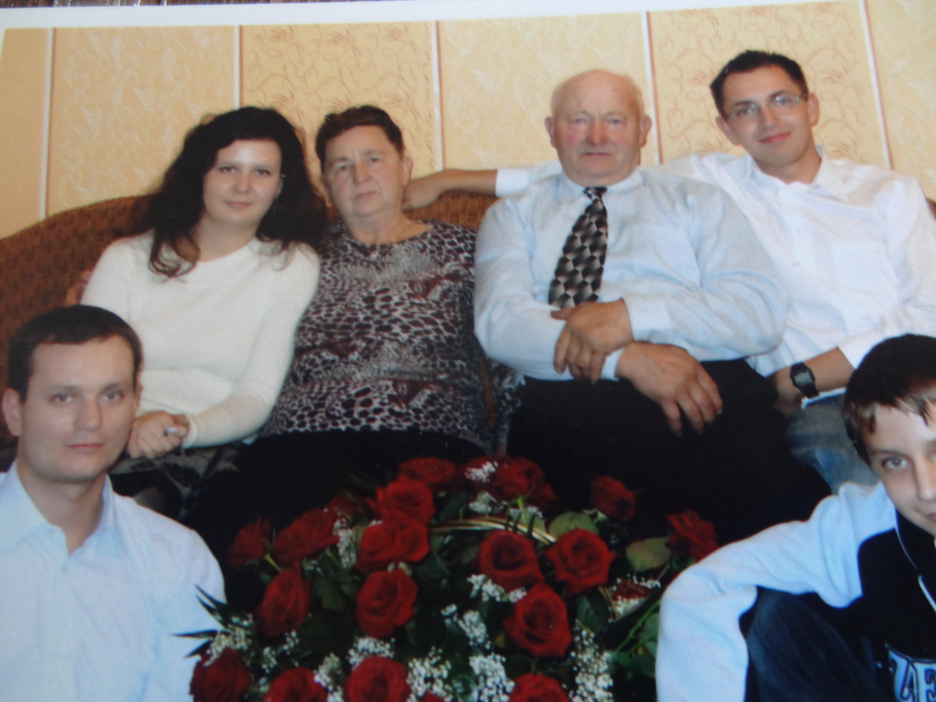 Wiele polskich rodzin jest wielopokoleniowych. Seniorzy mieszkają z dziećmi lub bardzo blisko. Dorosłe dzieci się nimi opiekują, a wnuki odwiedzają, czasem pomagają w opiece nad seniorami.
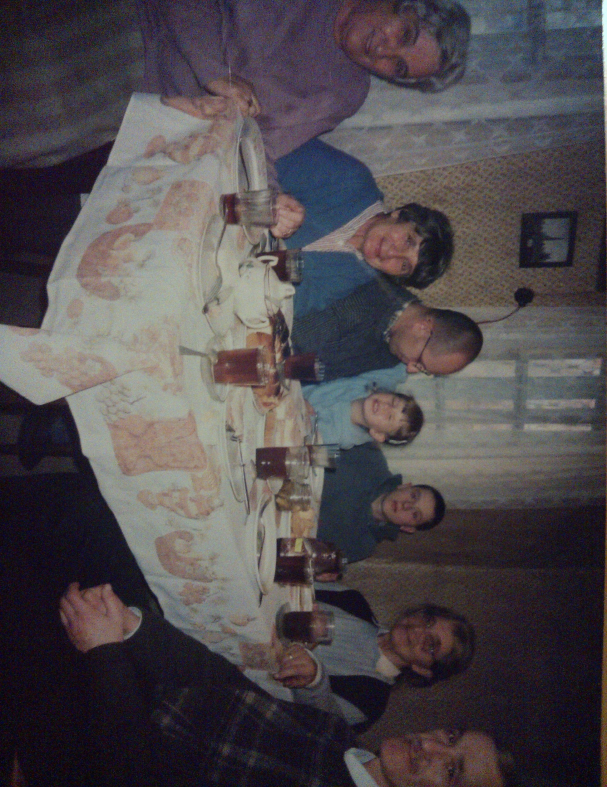 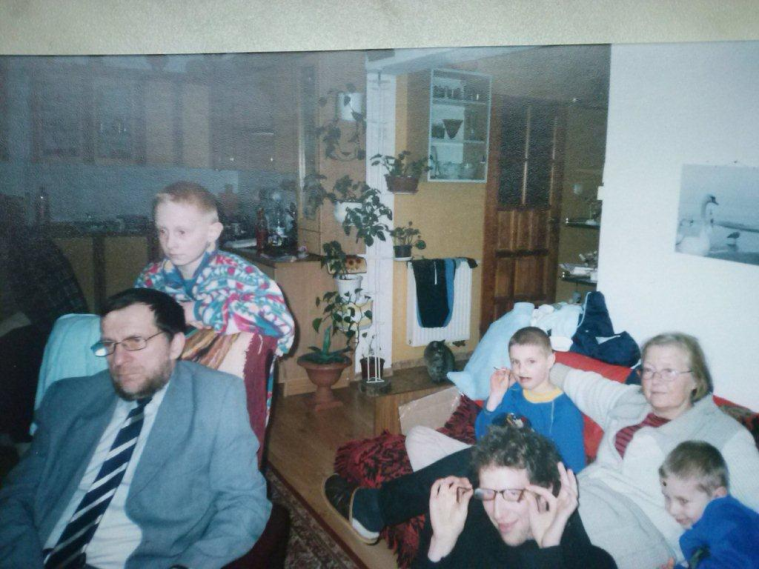 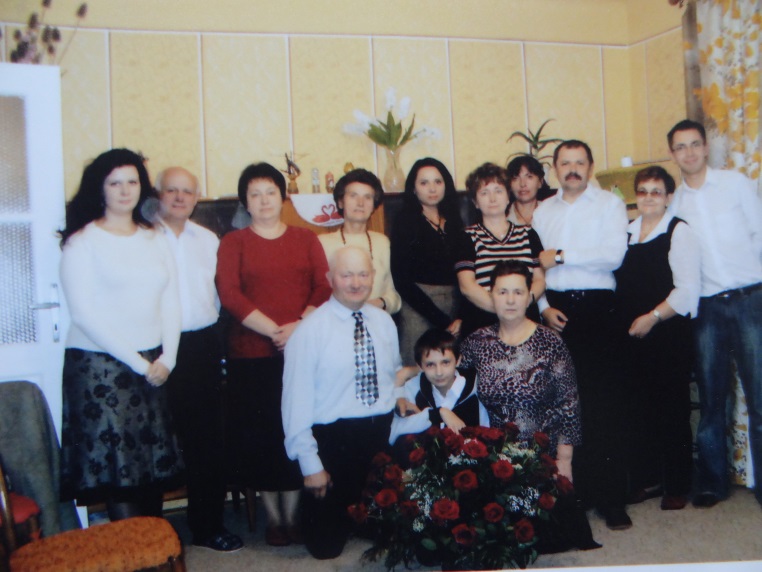 Obchodzi się uroczyście rocznice ślubów i urodziny dziadków i pradziadków.
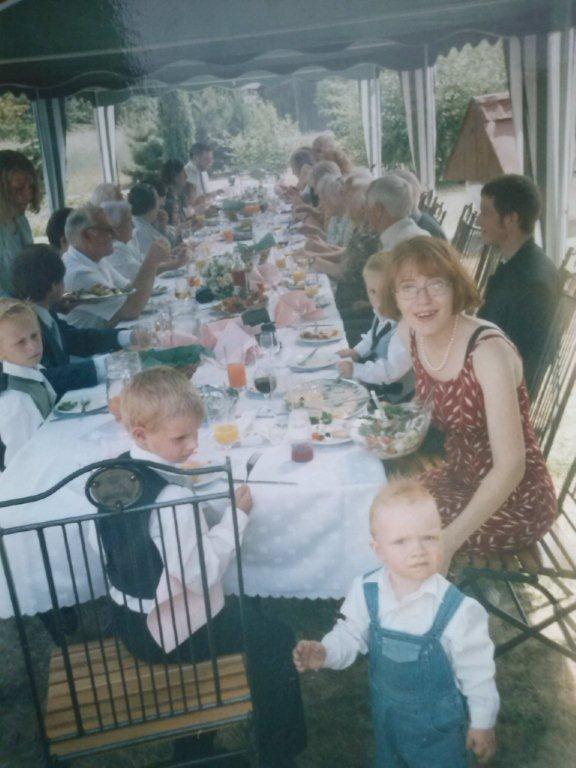 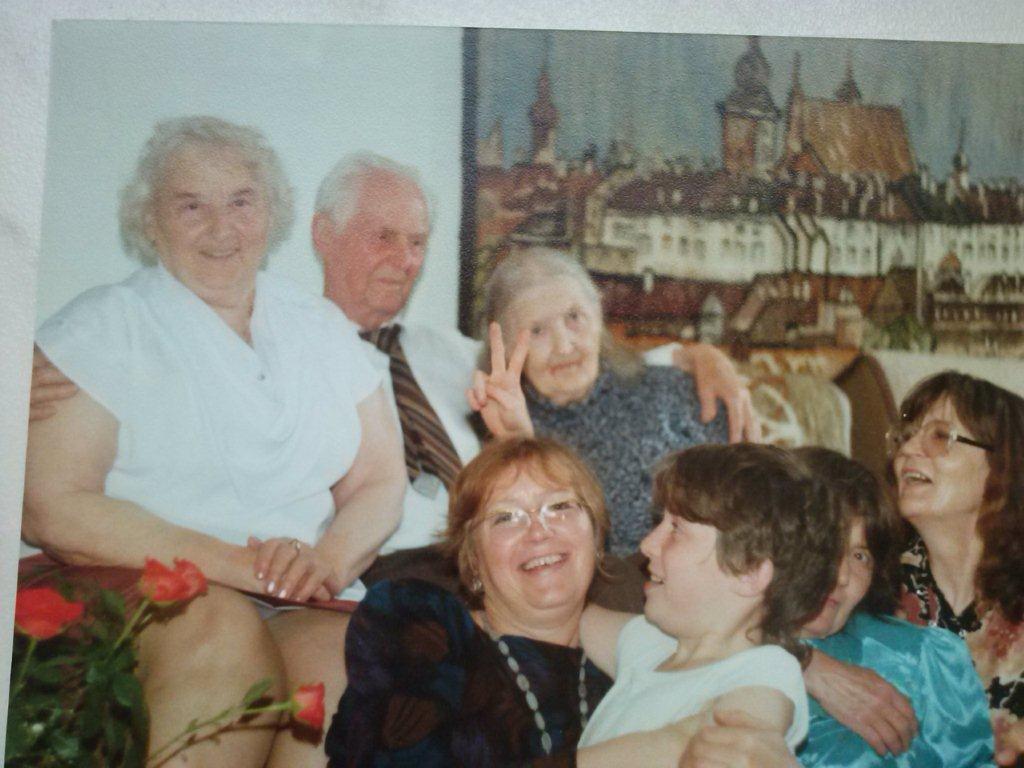 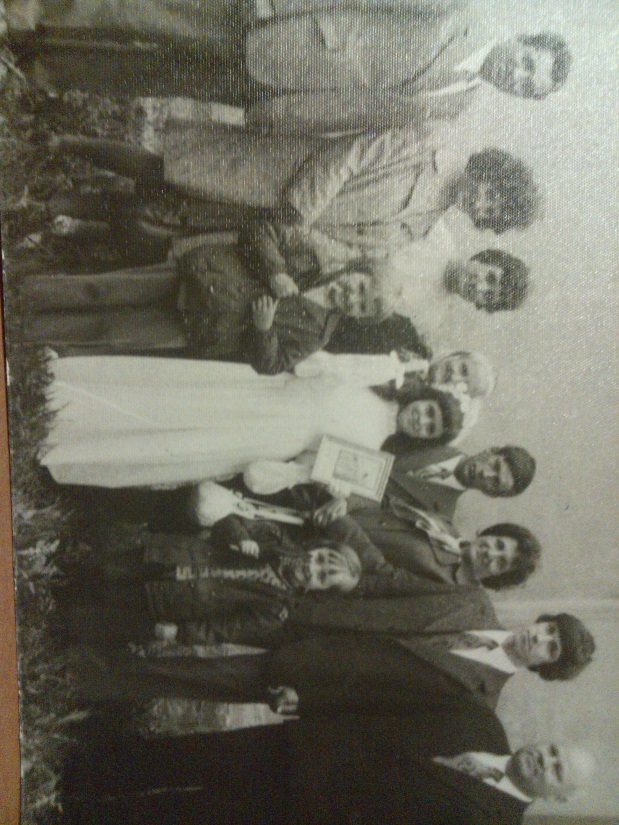 W polskiej rodzinie bardzo ważnym świętem rodzinnym jest komunia dzieci. Także organizuje się spotkania rodzinne i przyjęcia z powodu chrzcin.
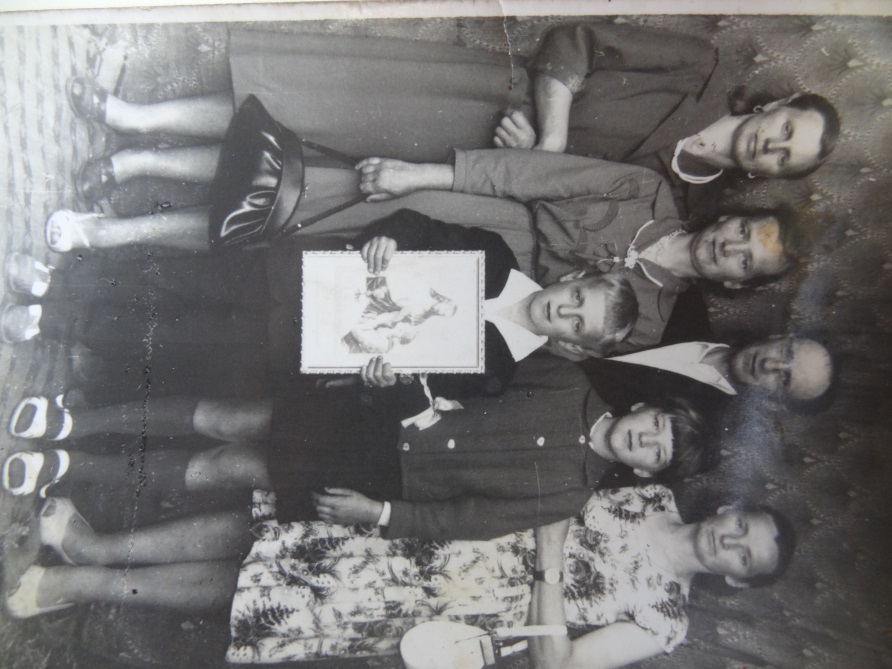 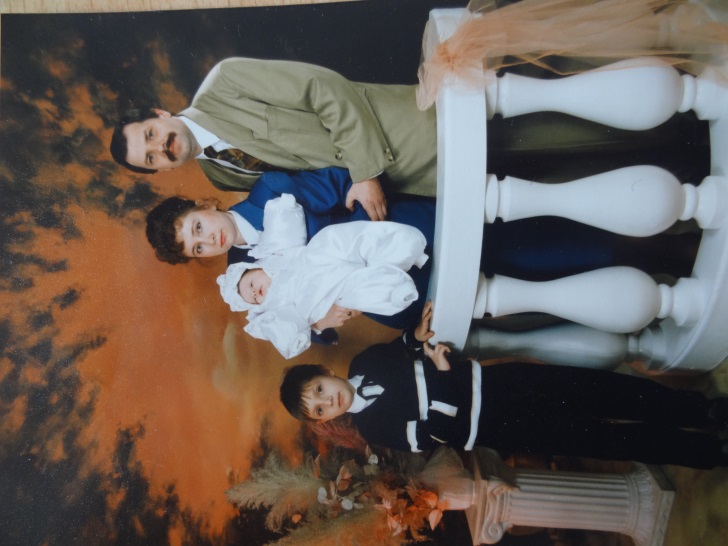 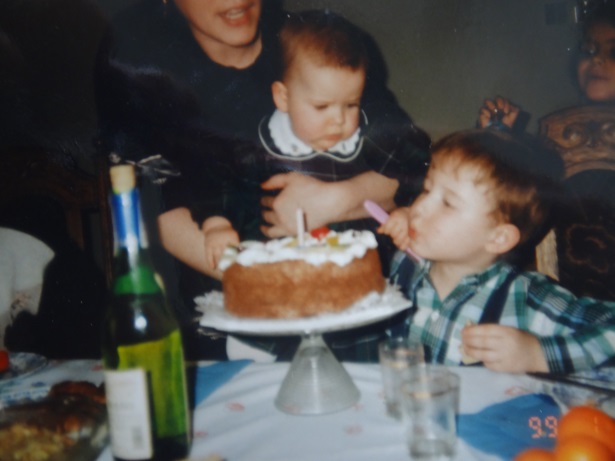 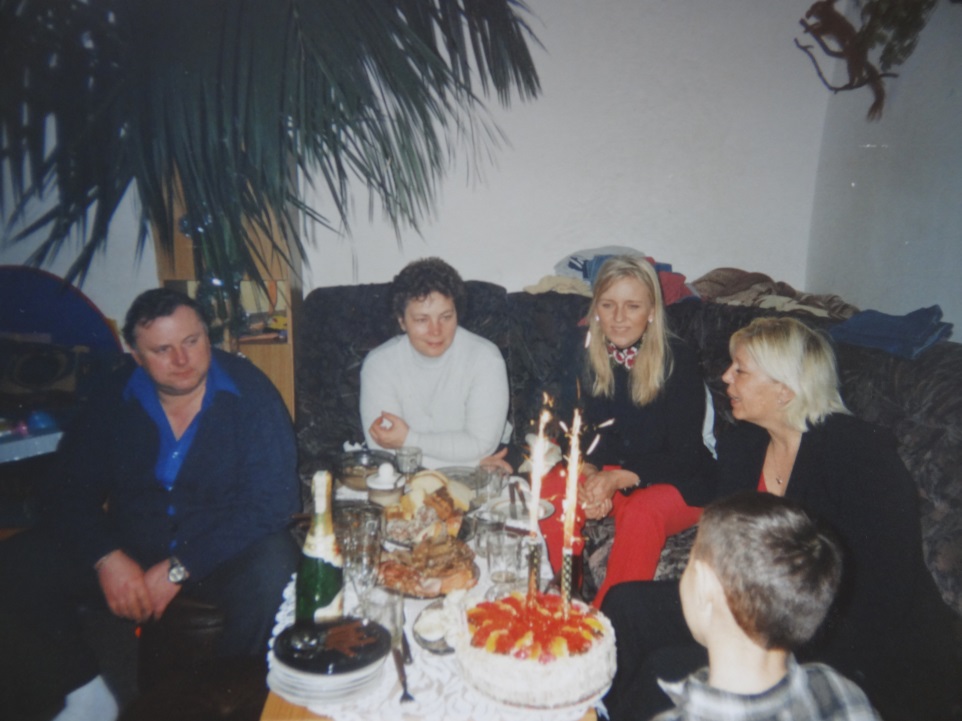 W Polsce obchodzi się w rodzinach urodziny i imieniny, są okazją do dawania prezentów i spotkań rodzinnych oraz przyjęć.
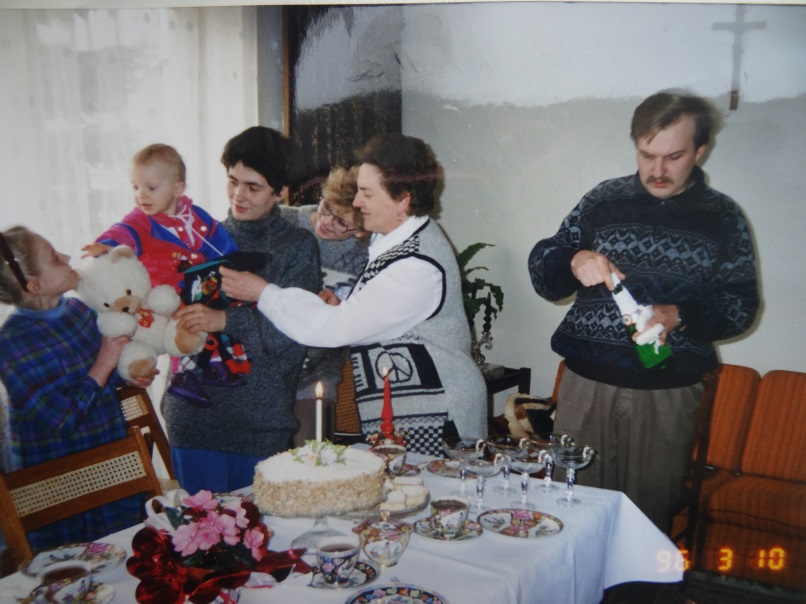 Nasze mamy wychodziły za mąż wcześniej niż obecnie robią to młode kobiety.
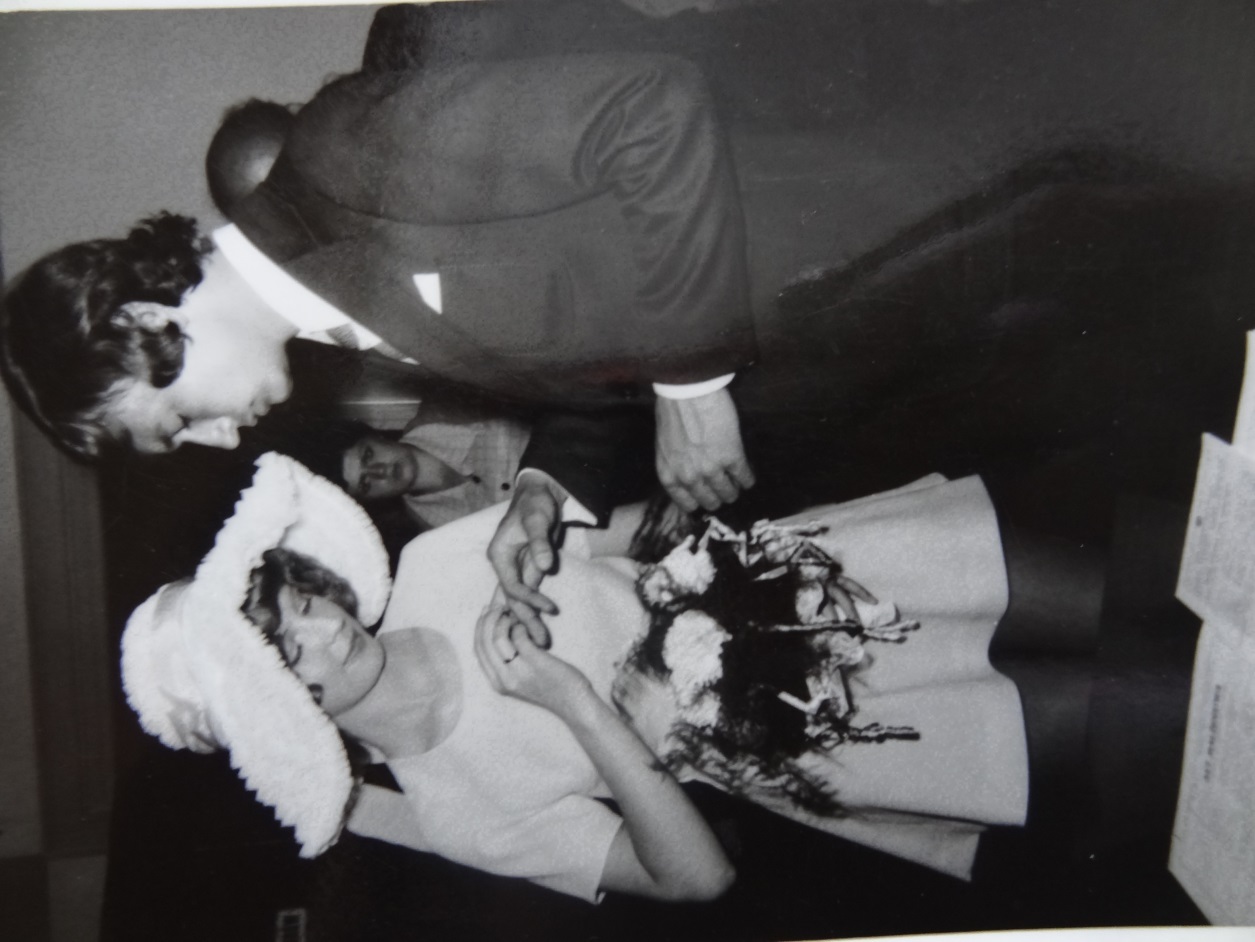 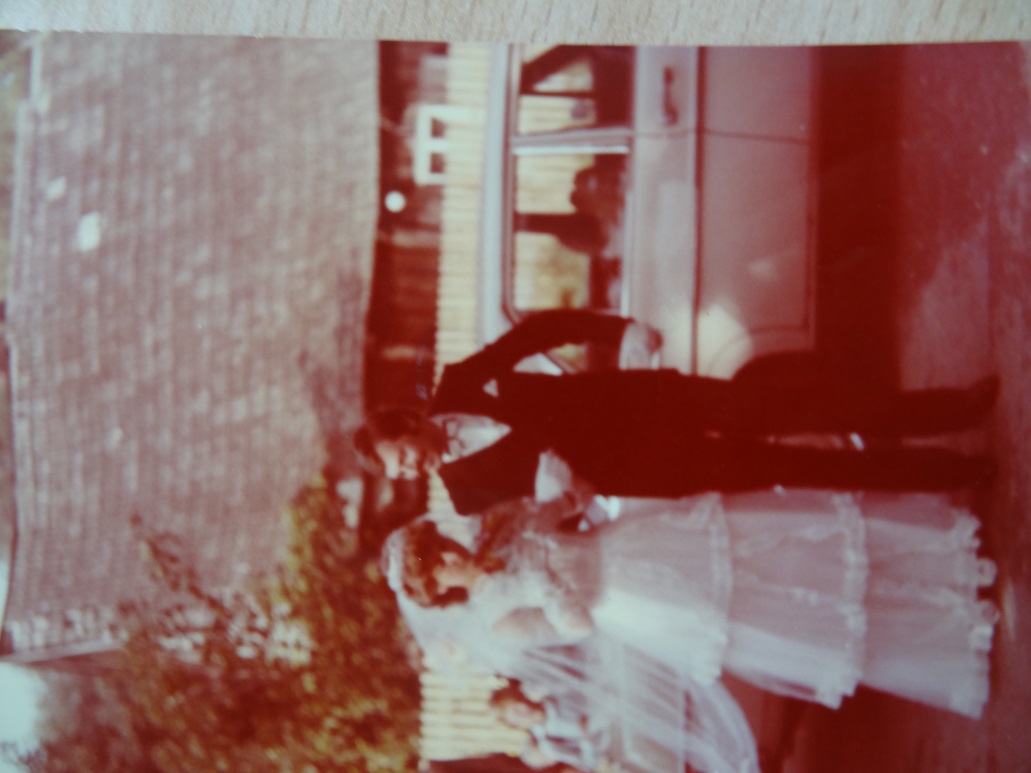 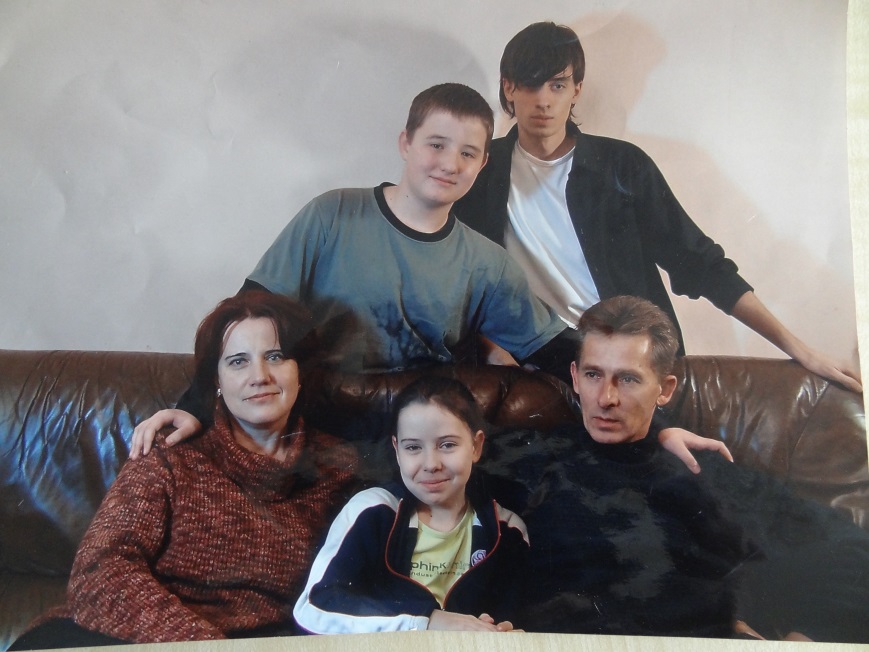 Rodzina dla wielu Polaków i Polek jest bardzo ważna, większość chce ją założyć. W rodzinie bardzo ważne są dzieci.
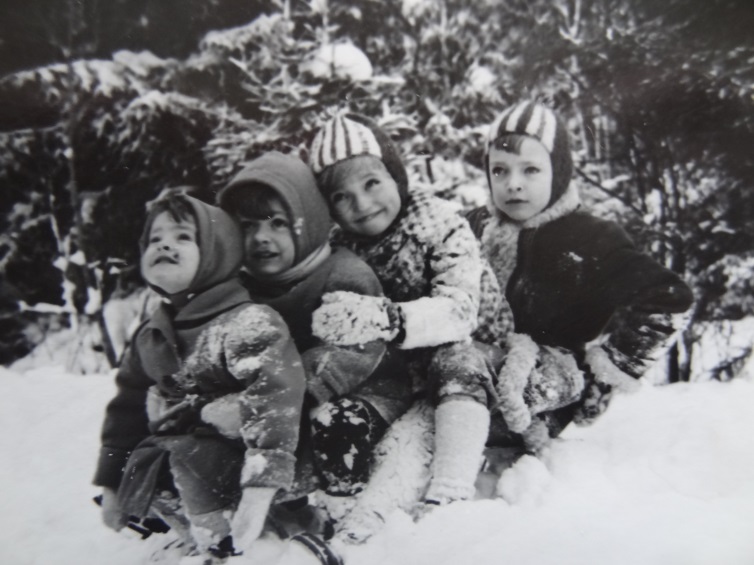 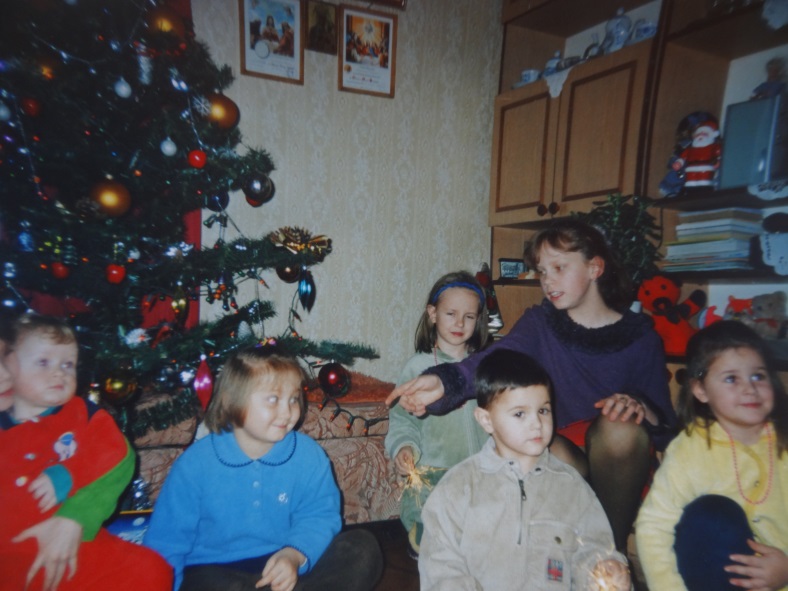 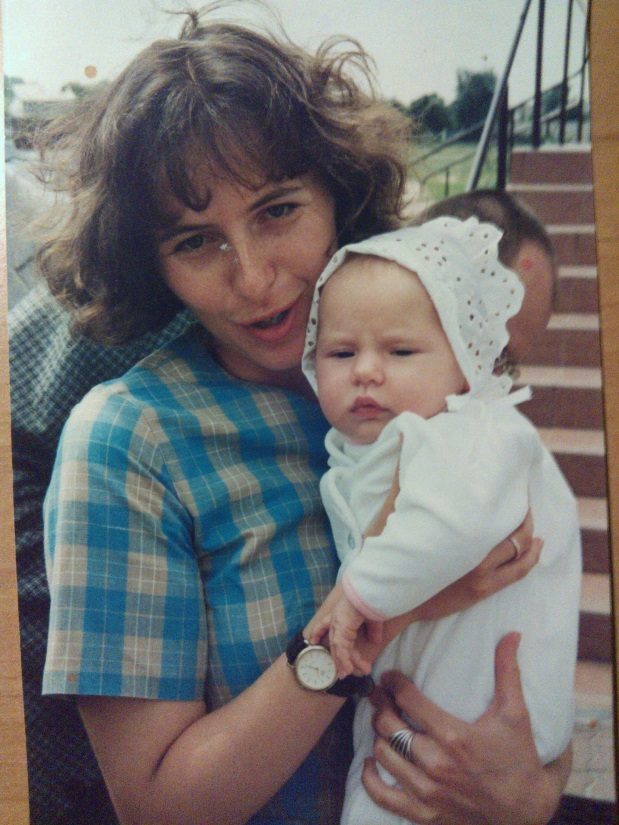 Dawniej kobiety matki spędzały czas ze swoimi dziećmi, łącząc prace domowe i zabawę z nimi.
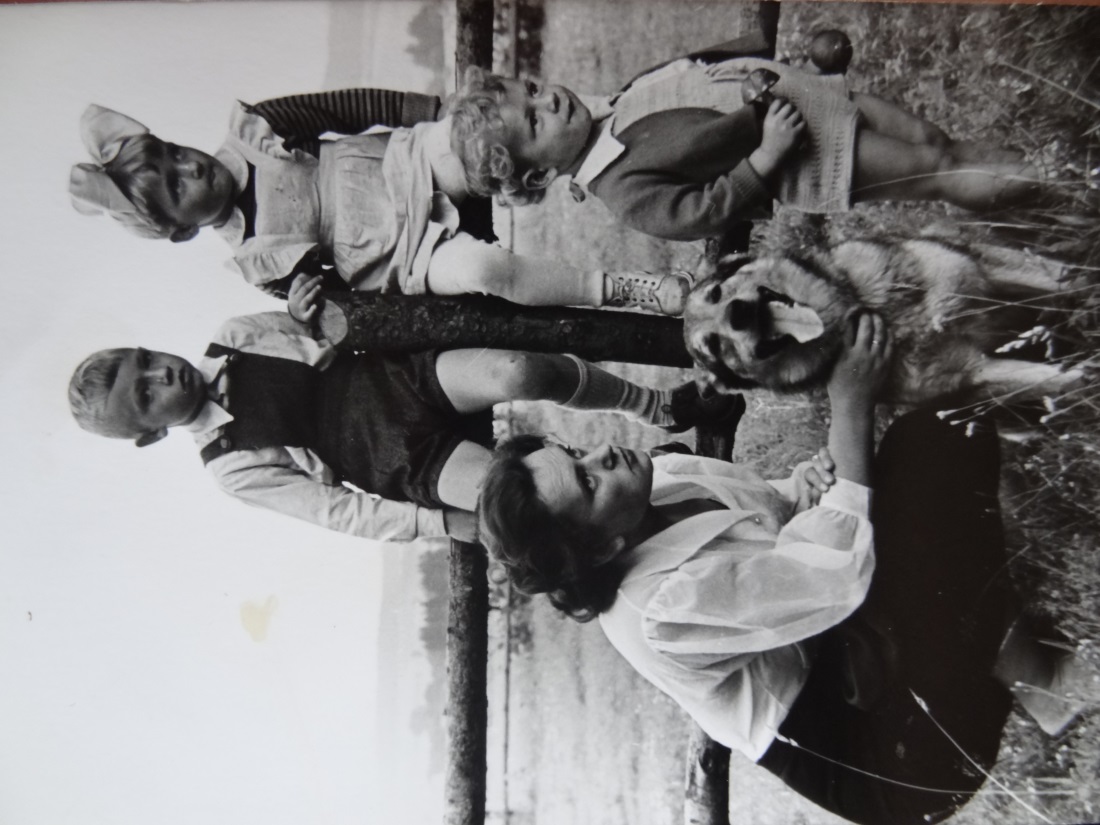 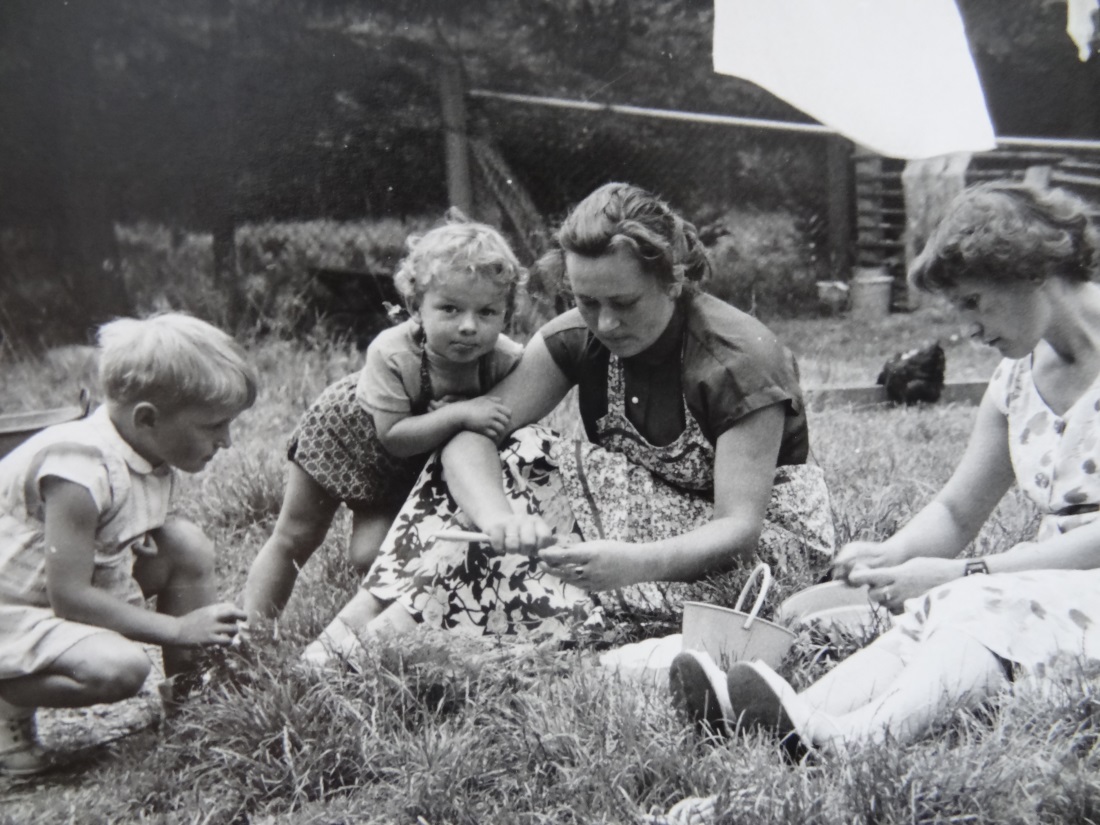 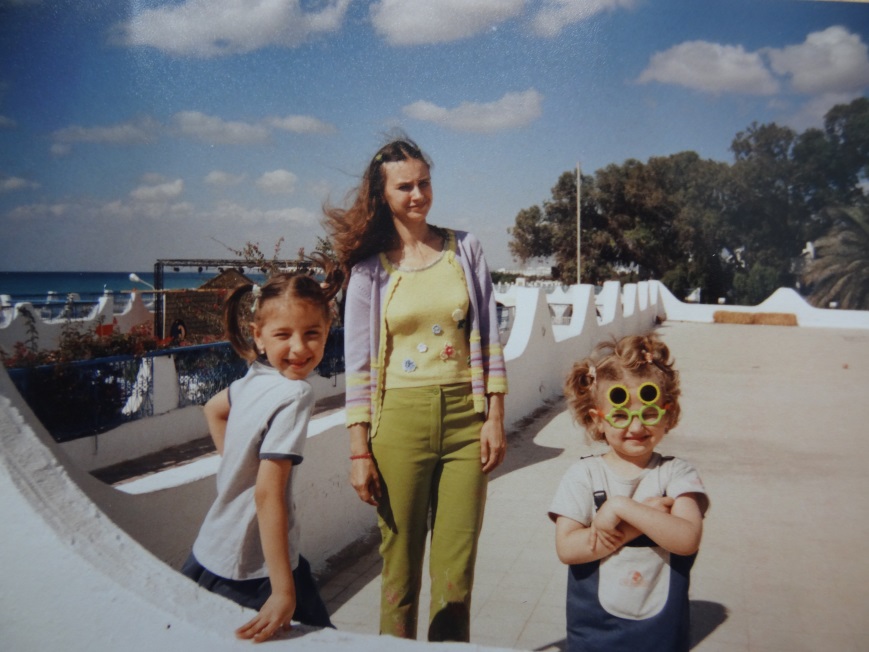 Macierzyństwo od zawsze w Polsce było w wielu rodzinach  radosnym faktem.
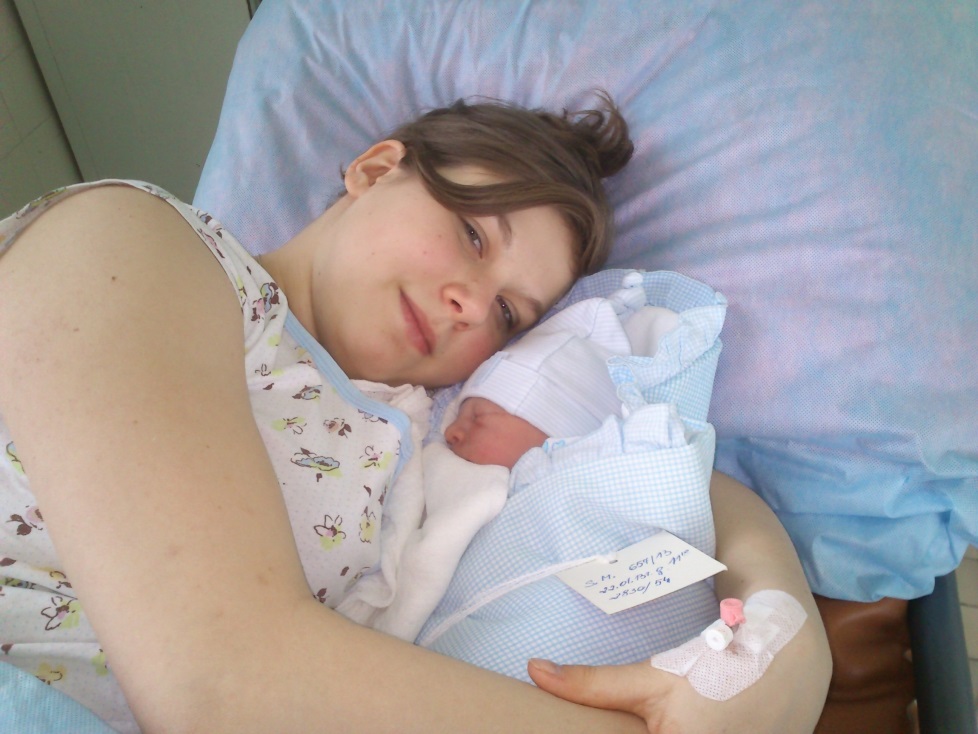 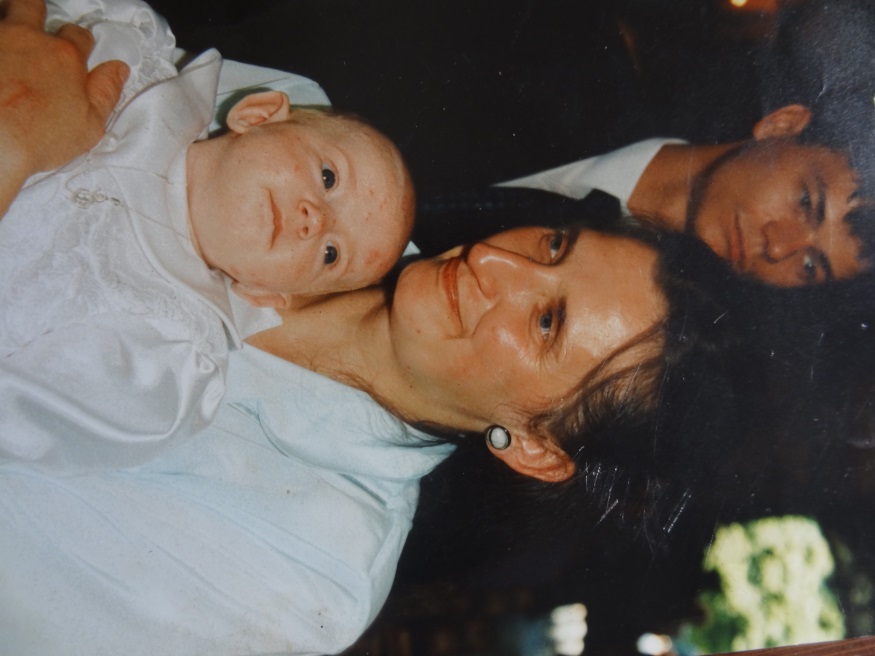 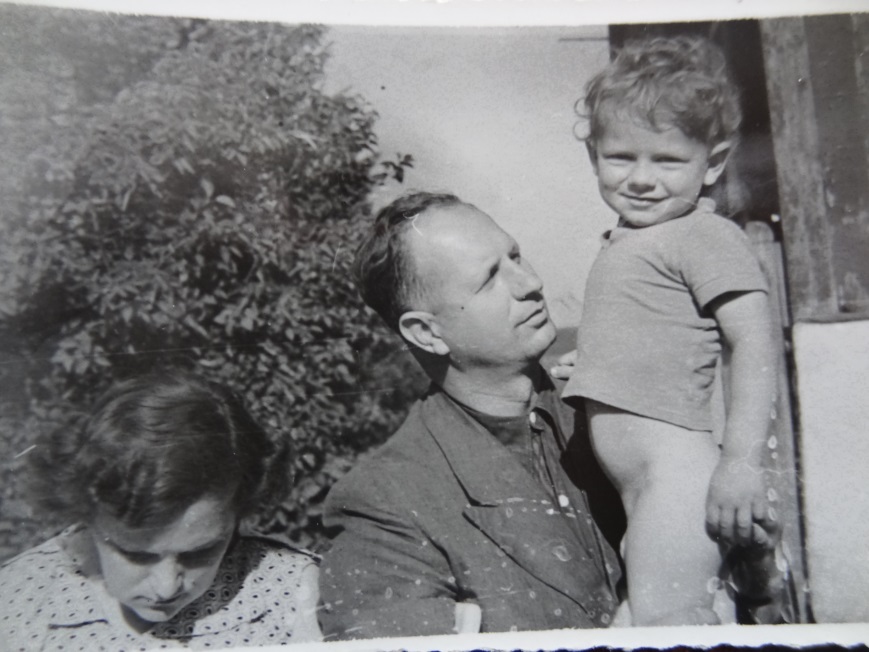 Jednak tacierzyństwo także nie jest nam obce.
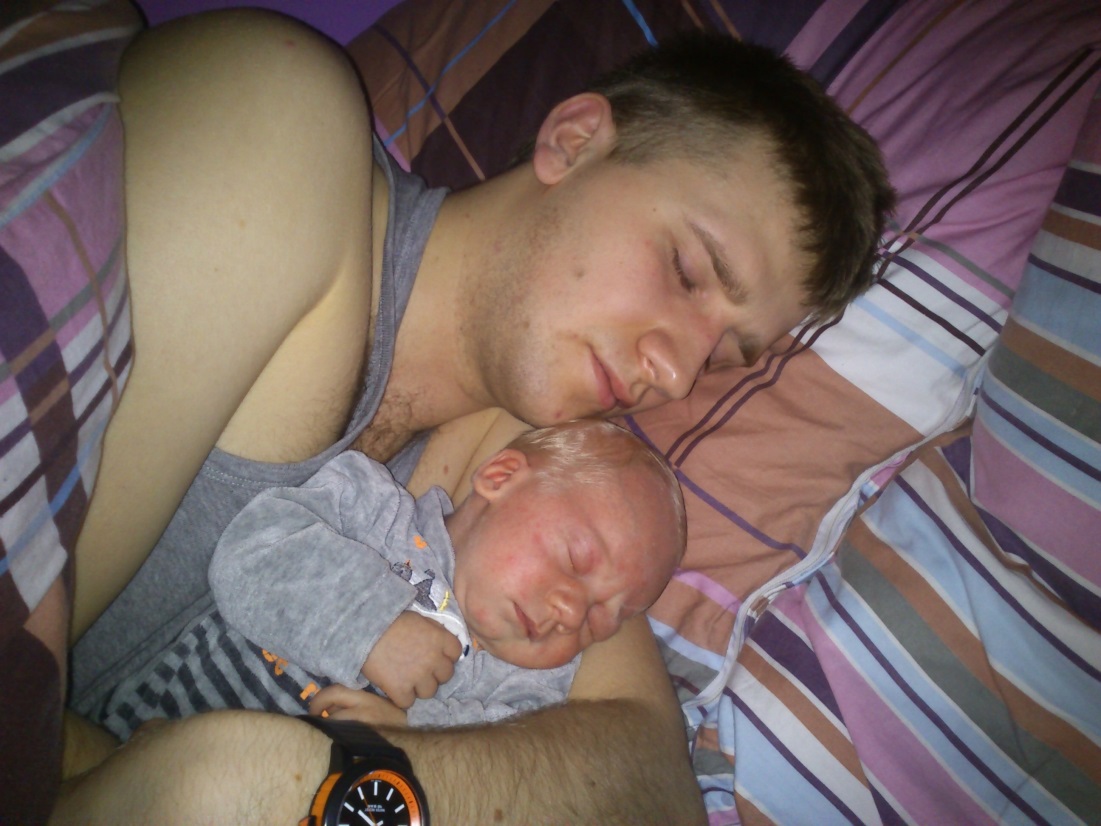 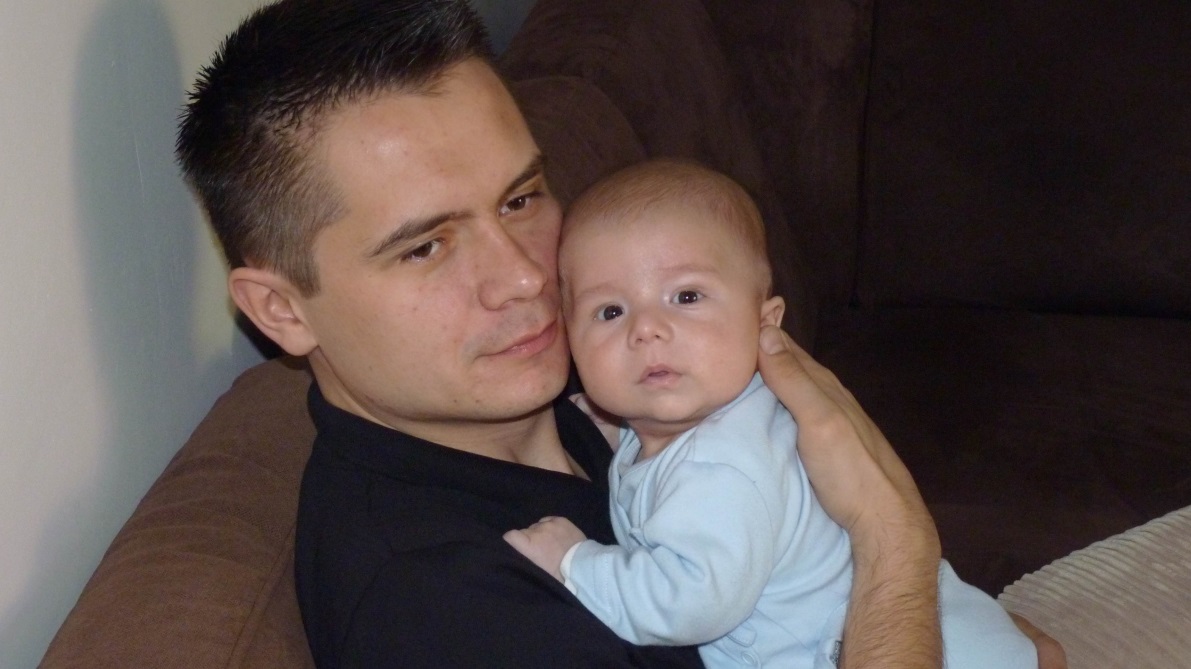 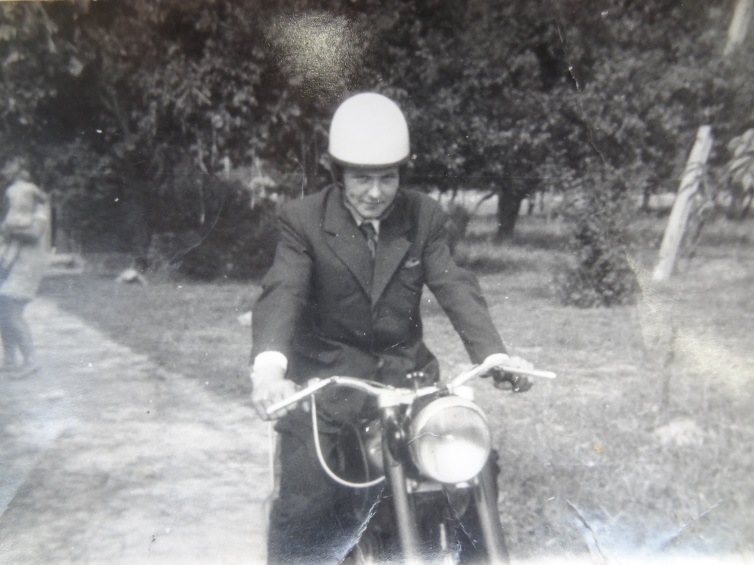 Kiedyś kobiety matki rzadko miały hobby. Teraz matki również często co ojcowie dbają o swoją kondycję fizyczną, uprawiają codzienne sporty, chodzą na siłownię, biegają.
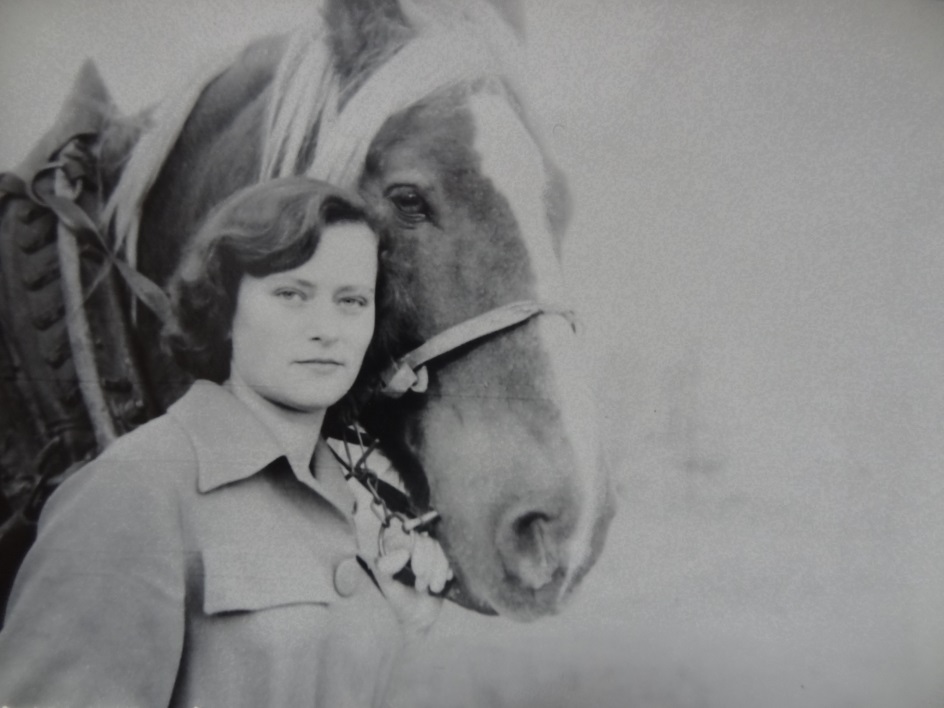 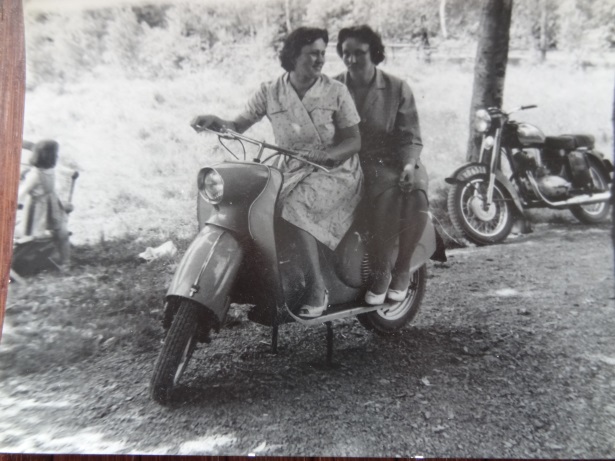 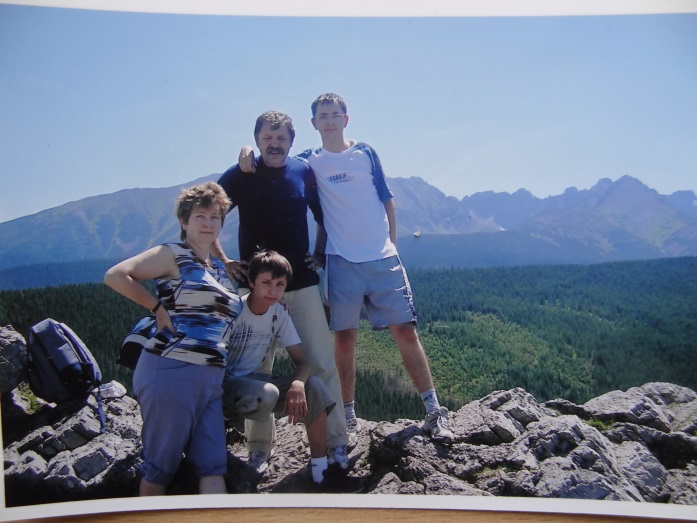 Rodzeństwo jest od dawien dawna bardzo ważną częścią życia ludzi sprawia że nasze życie jest ciekawsze.
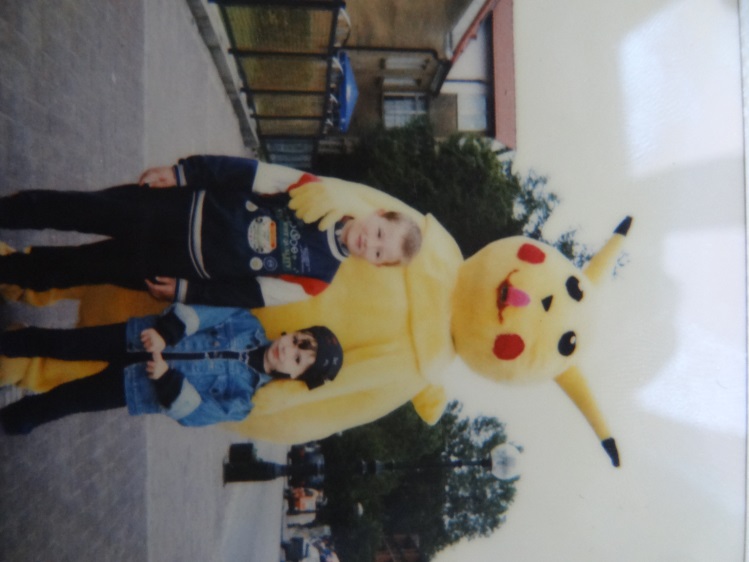 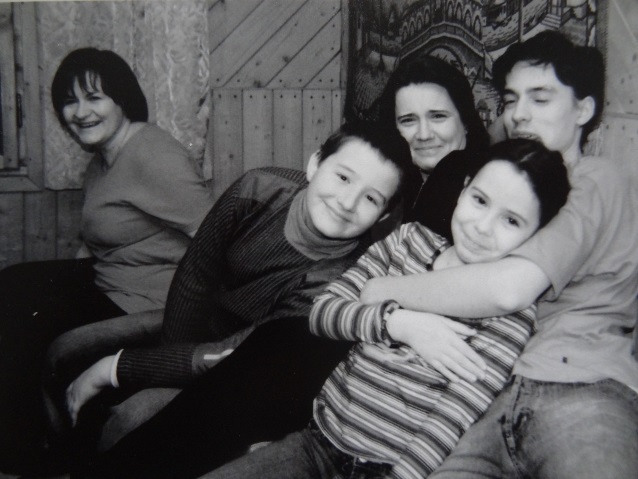 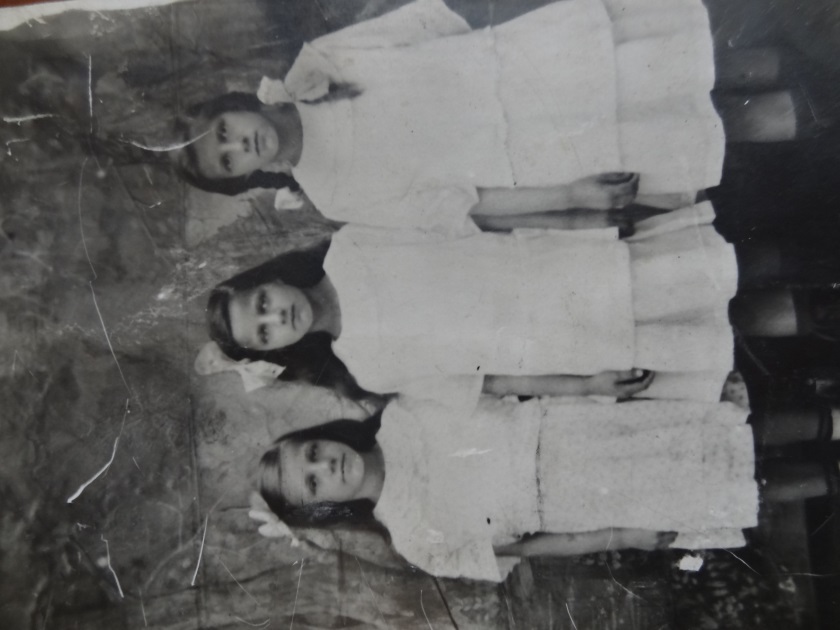 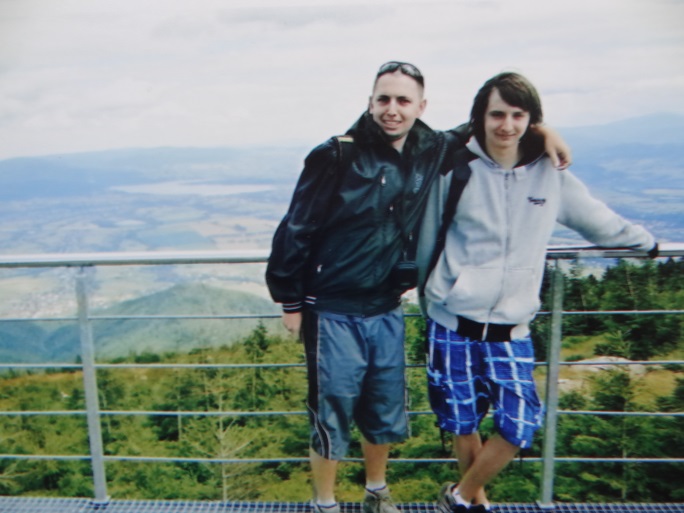 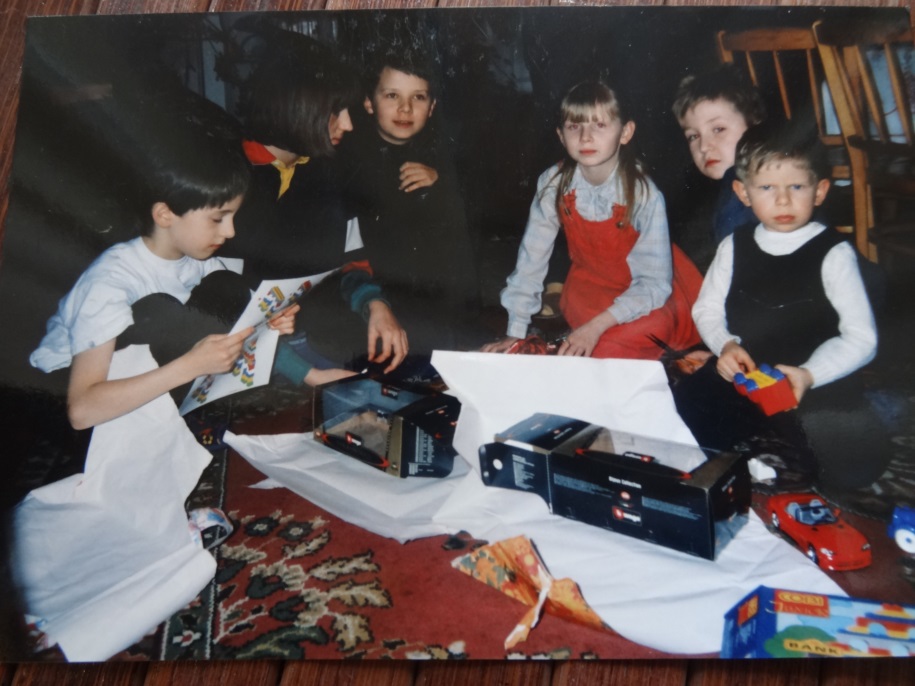 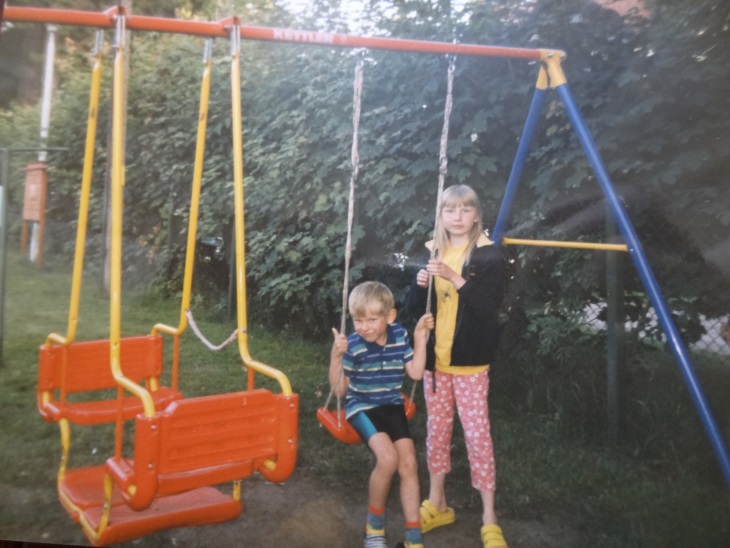 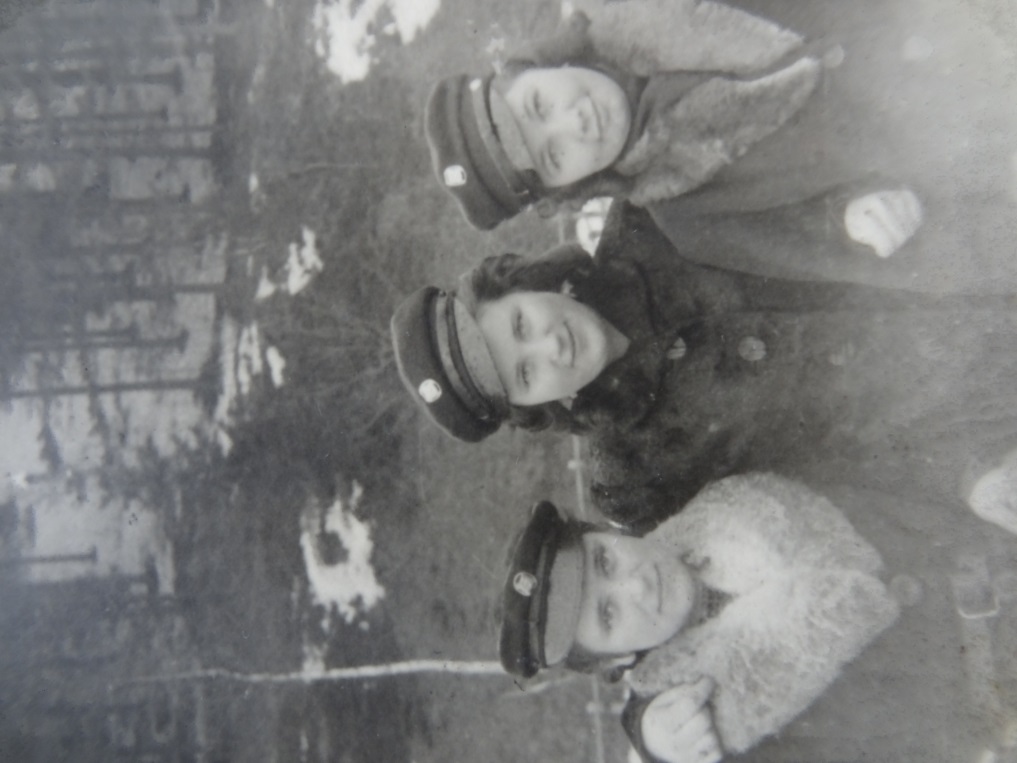 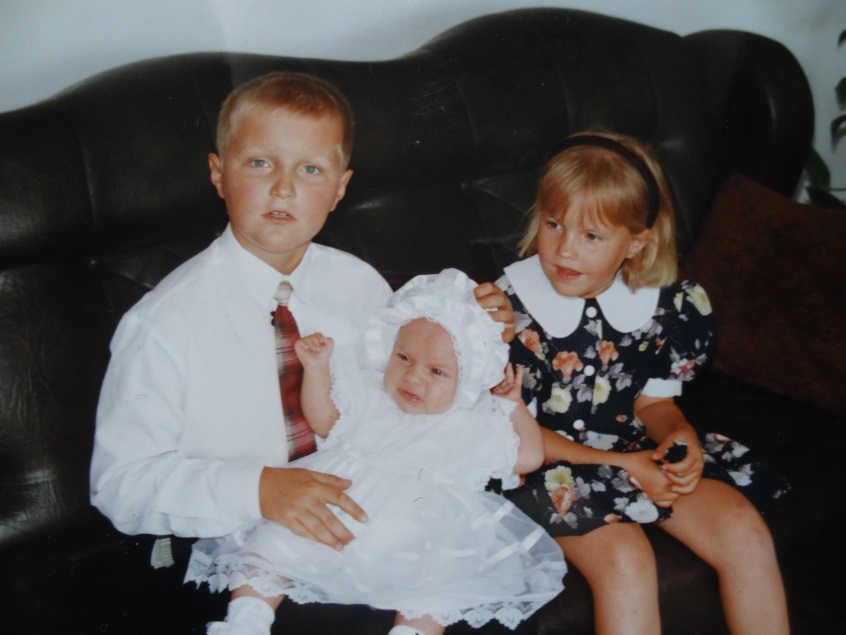 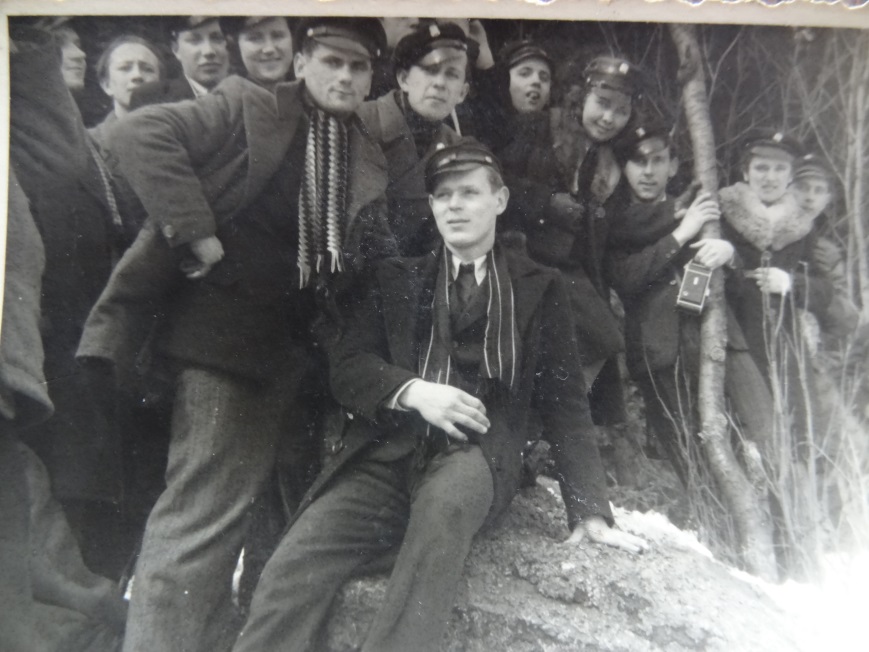 Męski świat istniał istnieje i będzie istniał nie tylko w Polsce.
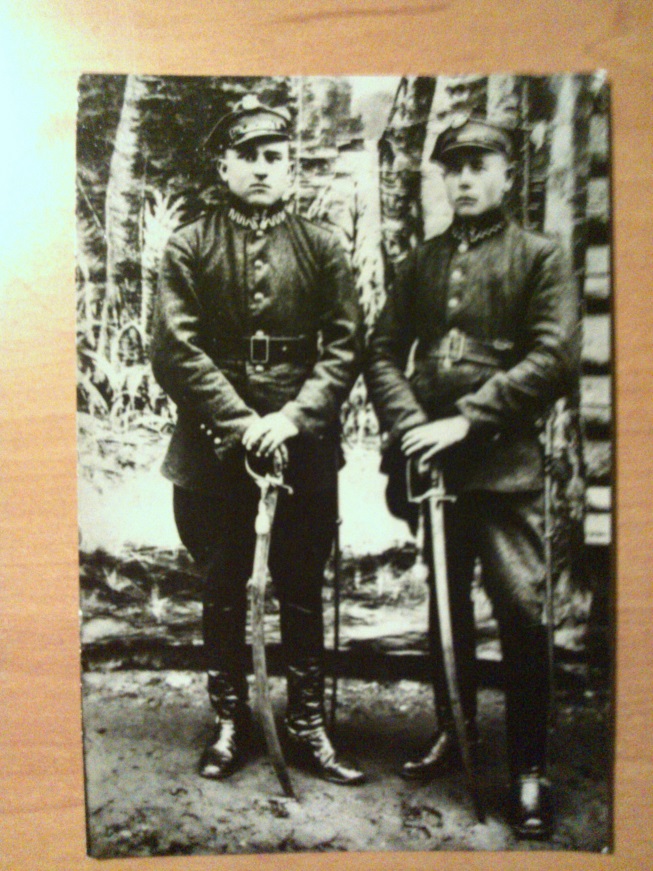 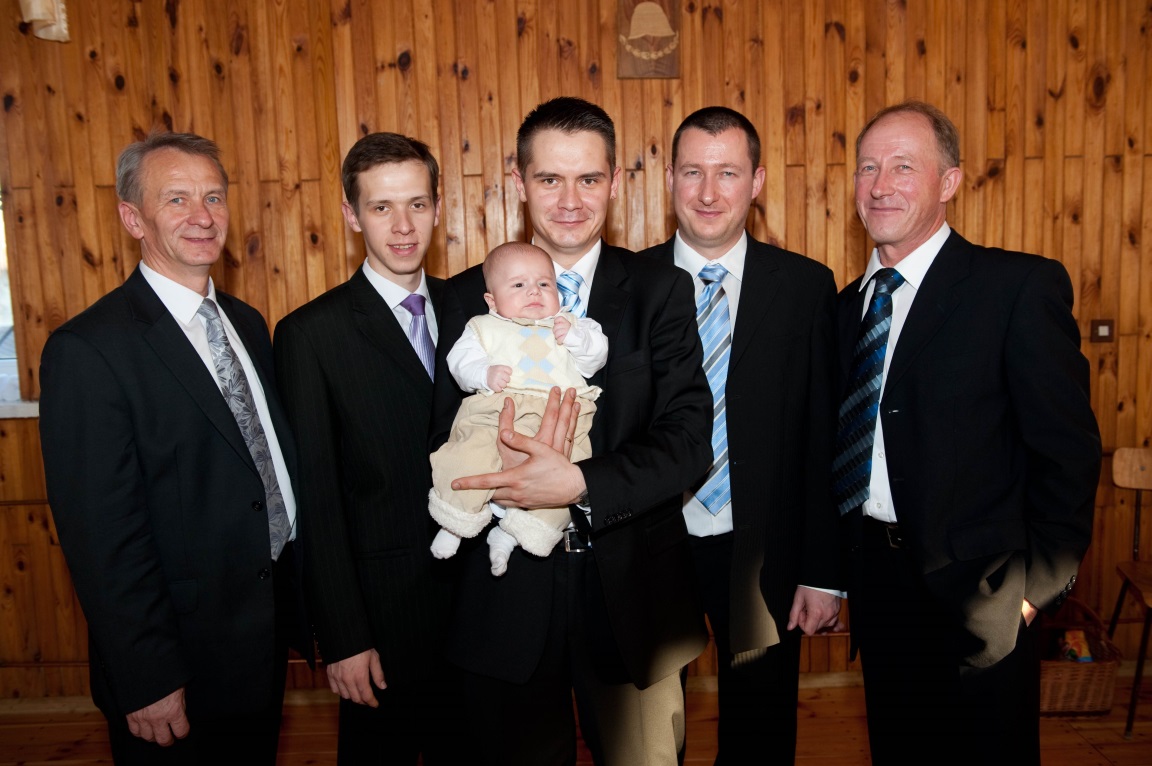 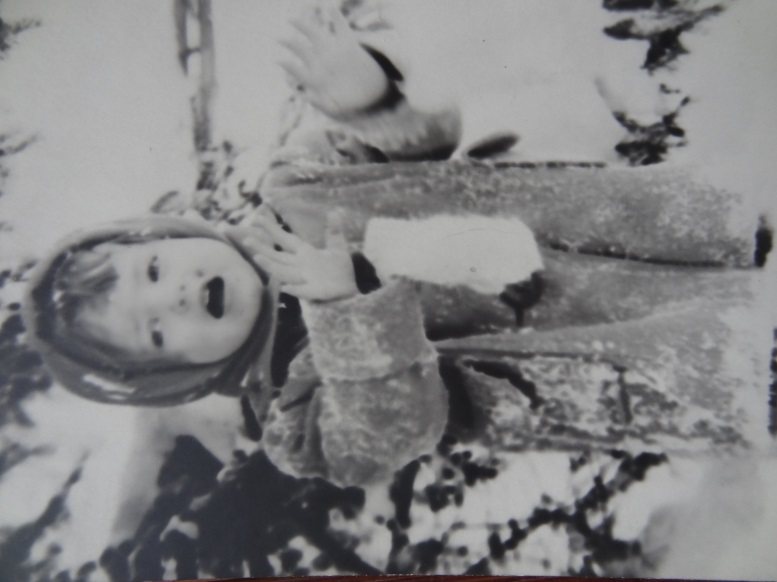 Od zawsze najchętniej fotografowano dzieci.
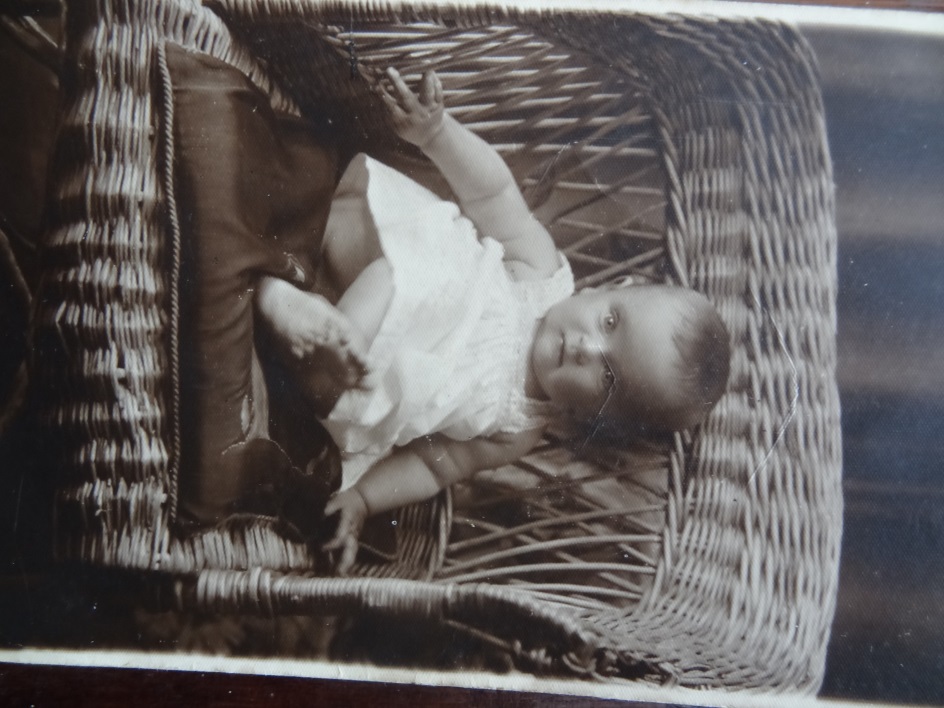 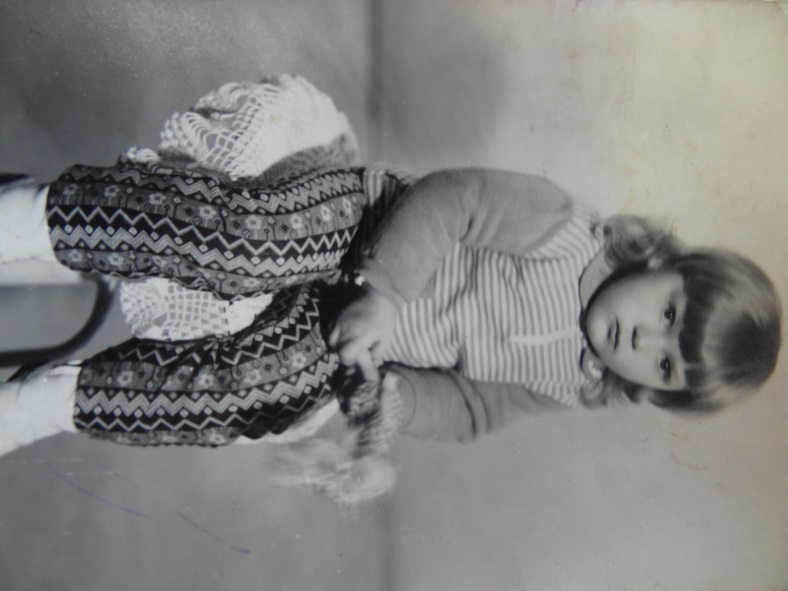 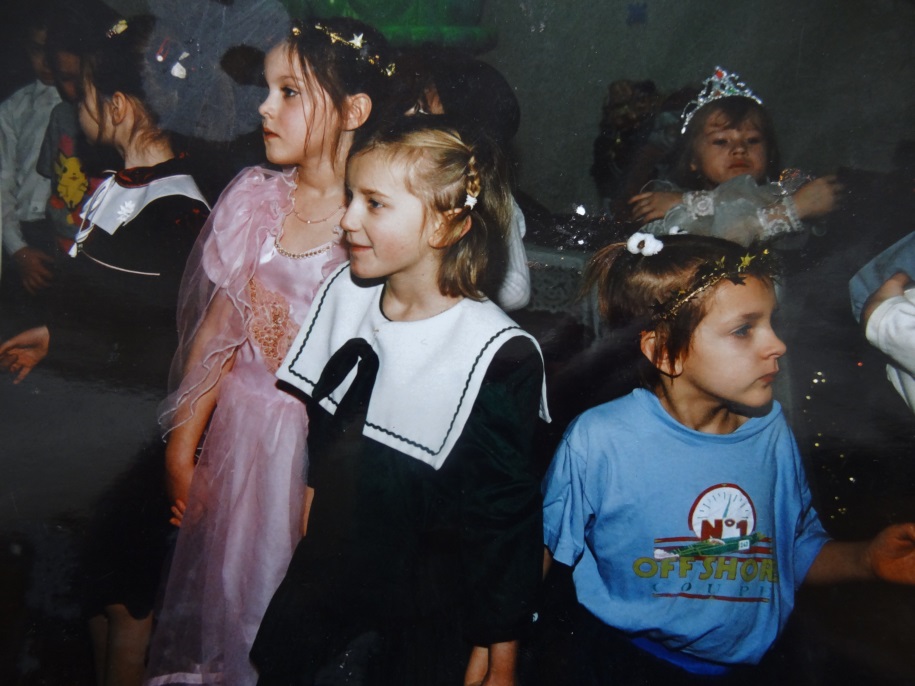 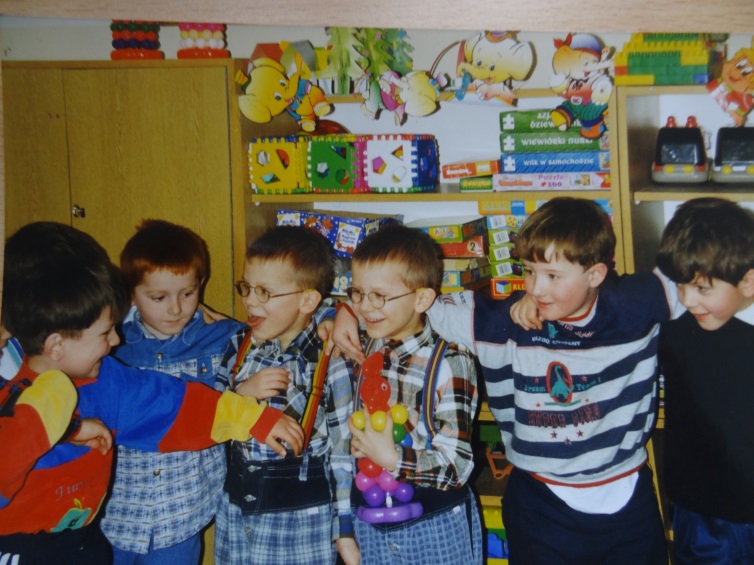 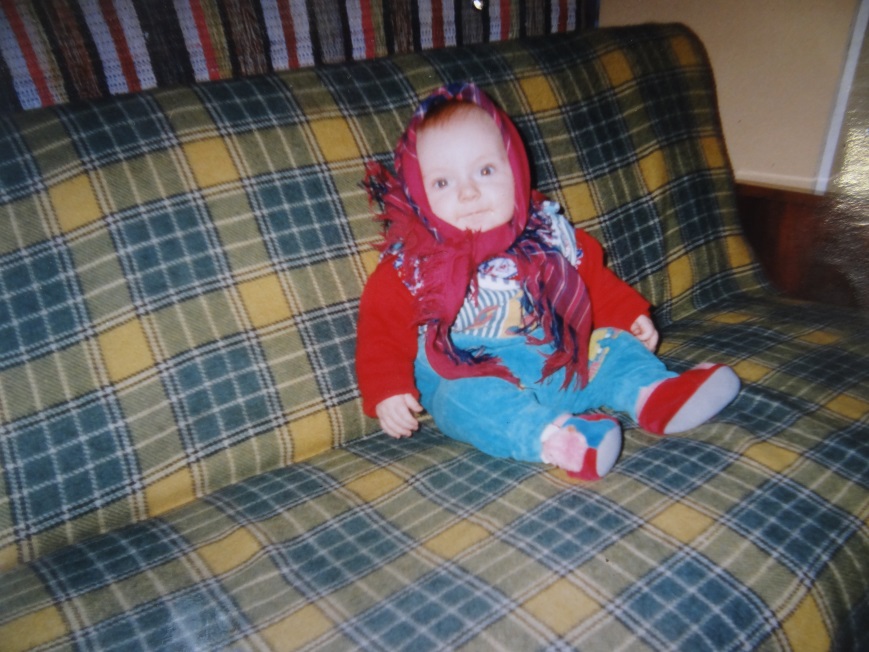 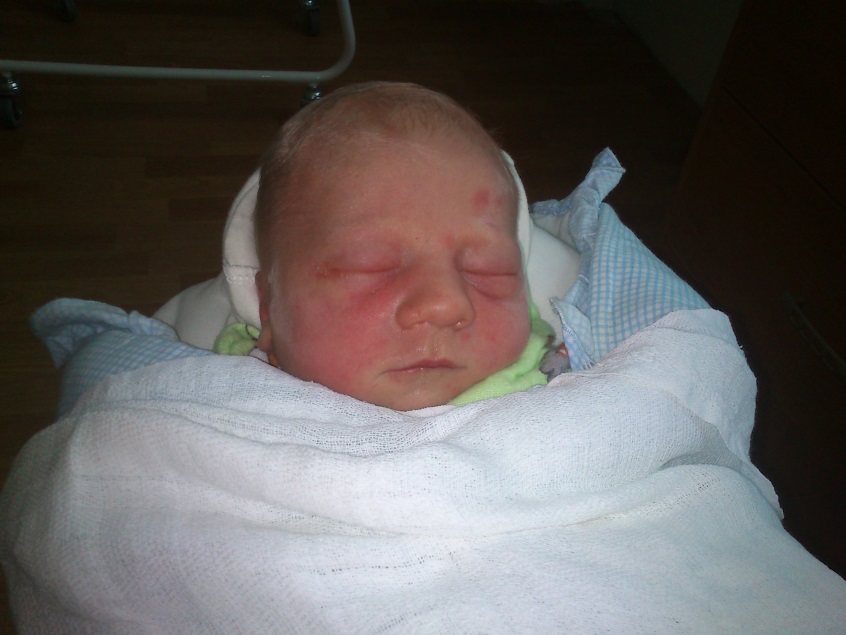 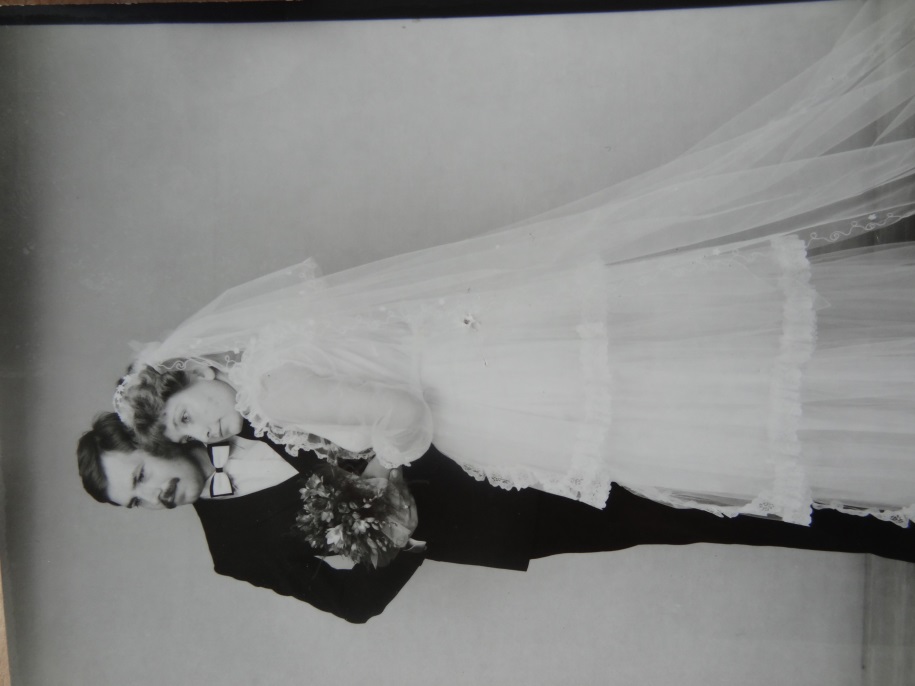 małżeństwa w Polsce zawierane są coraz rzadziej w porównaniu do czasów wcześniejszych.
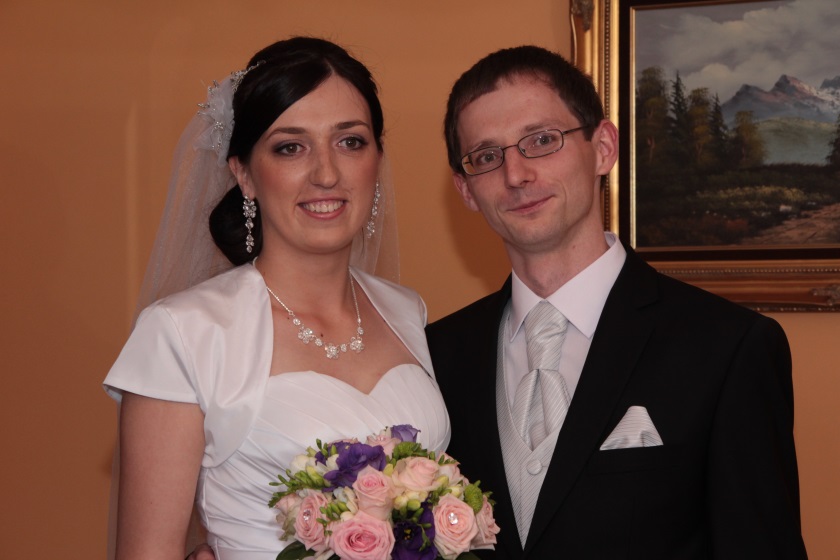 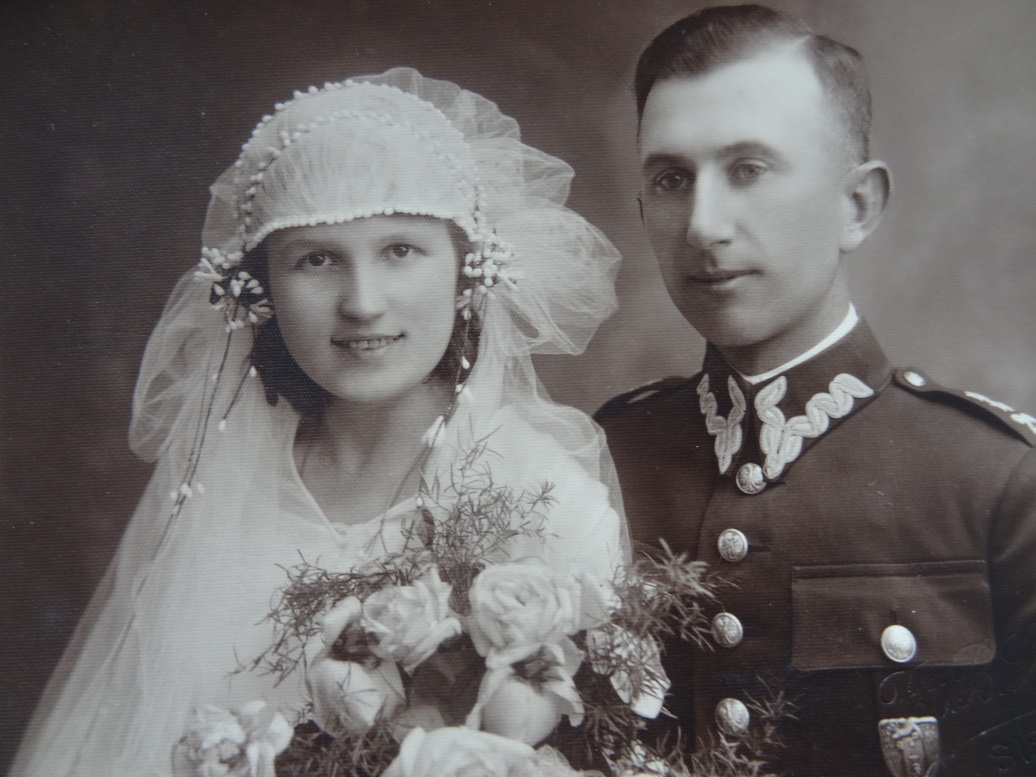 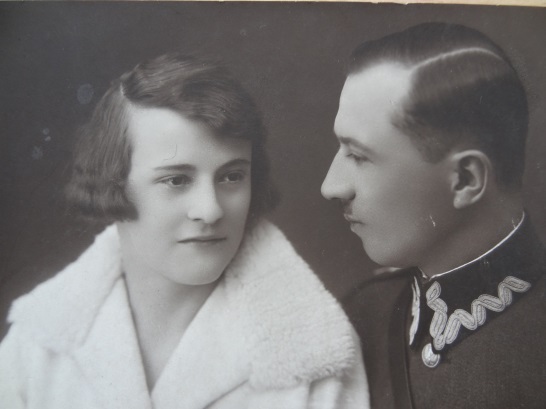 Fantastycznie patrzeć jest na miłość ludzi będących ze sobą wiele lat.
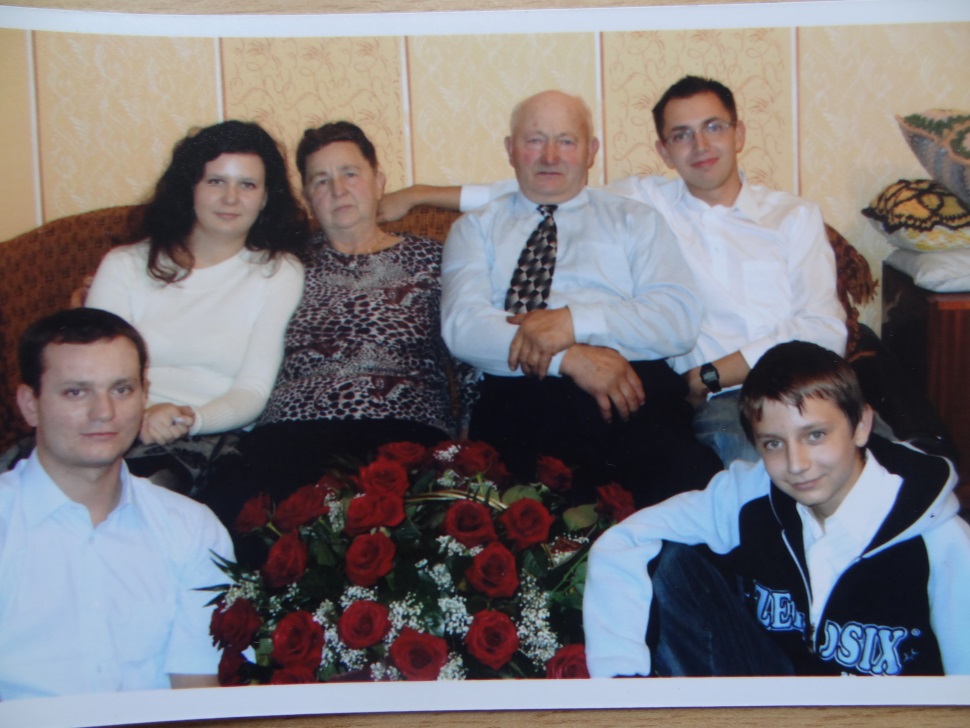 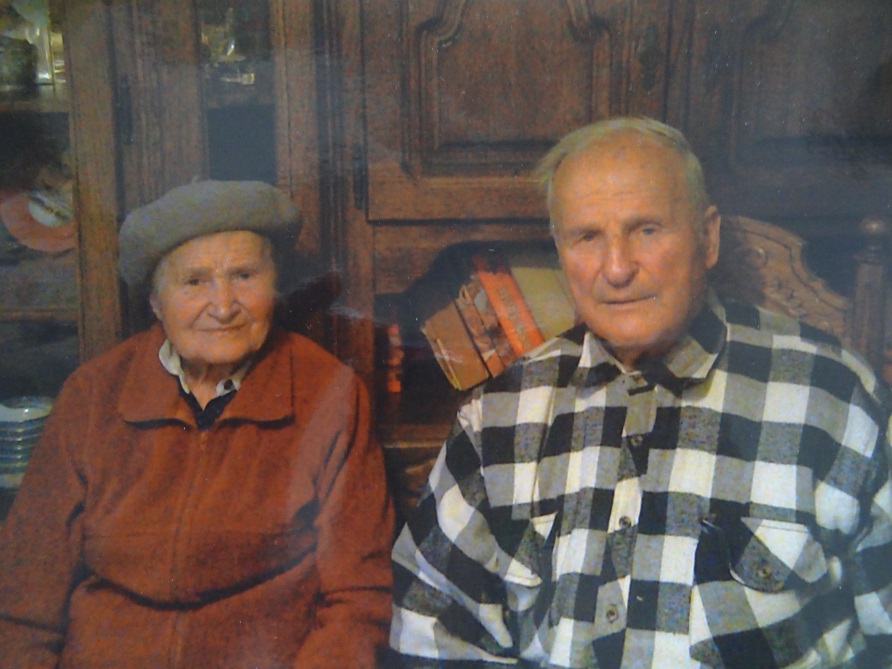 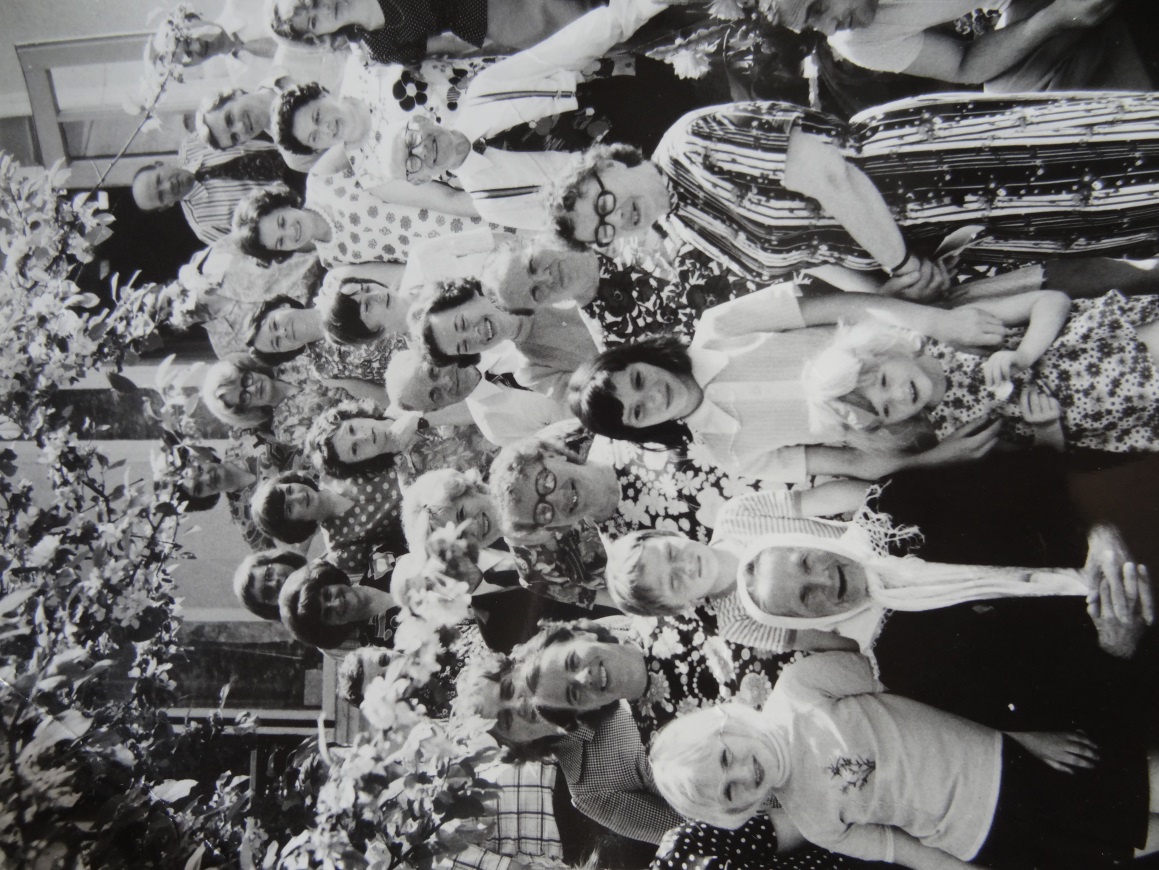 Rodziny spotykają się na weselach. W małych miejscowościach i na wsi są one dużymi przyjęciami. Nawet na 100 osób.
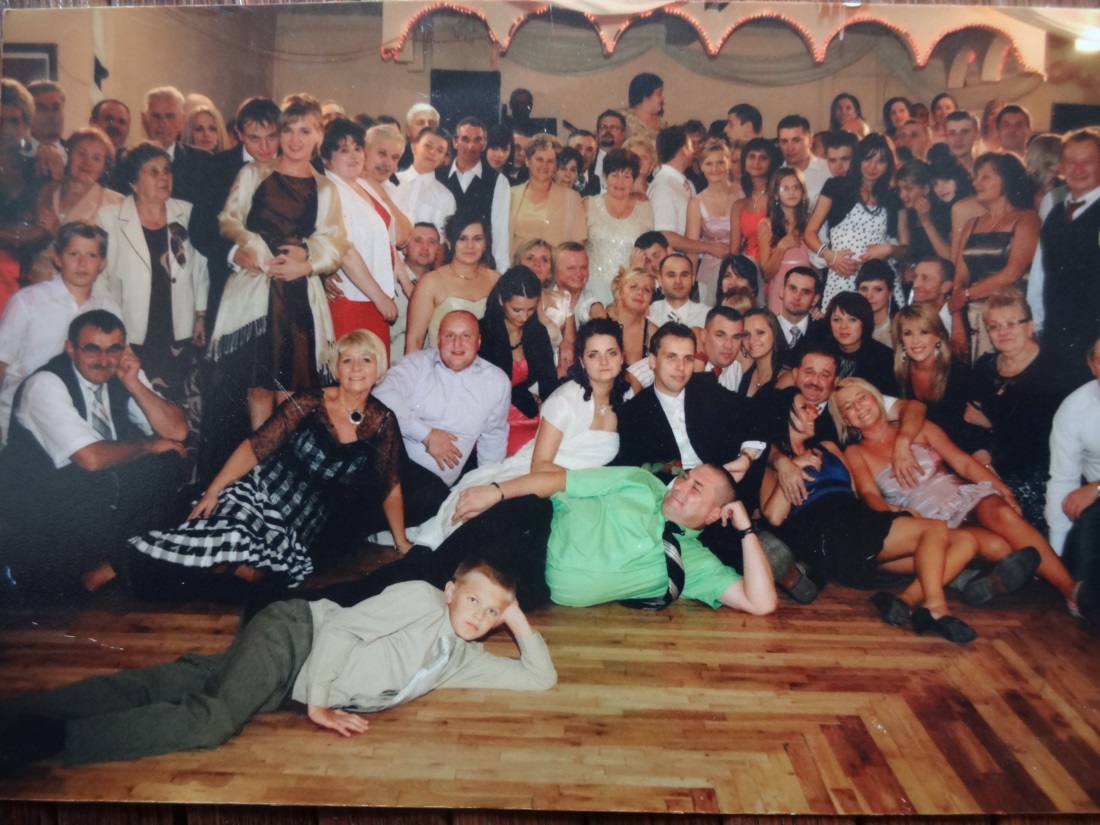 Kiedyś bardzo często upamiętnianymi wydarzeniami były pogrzeby.
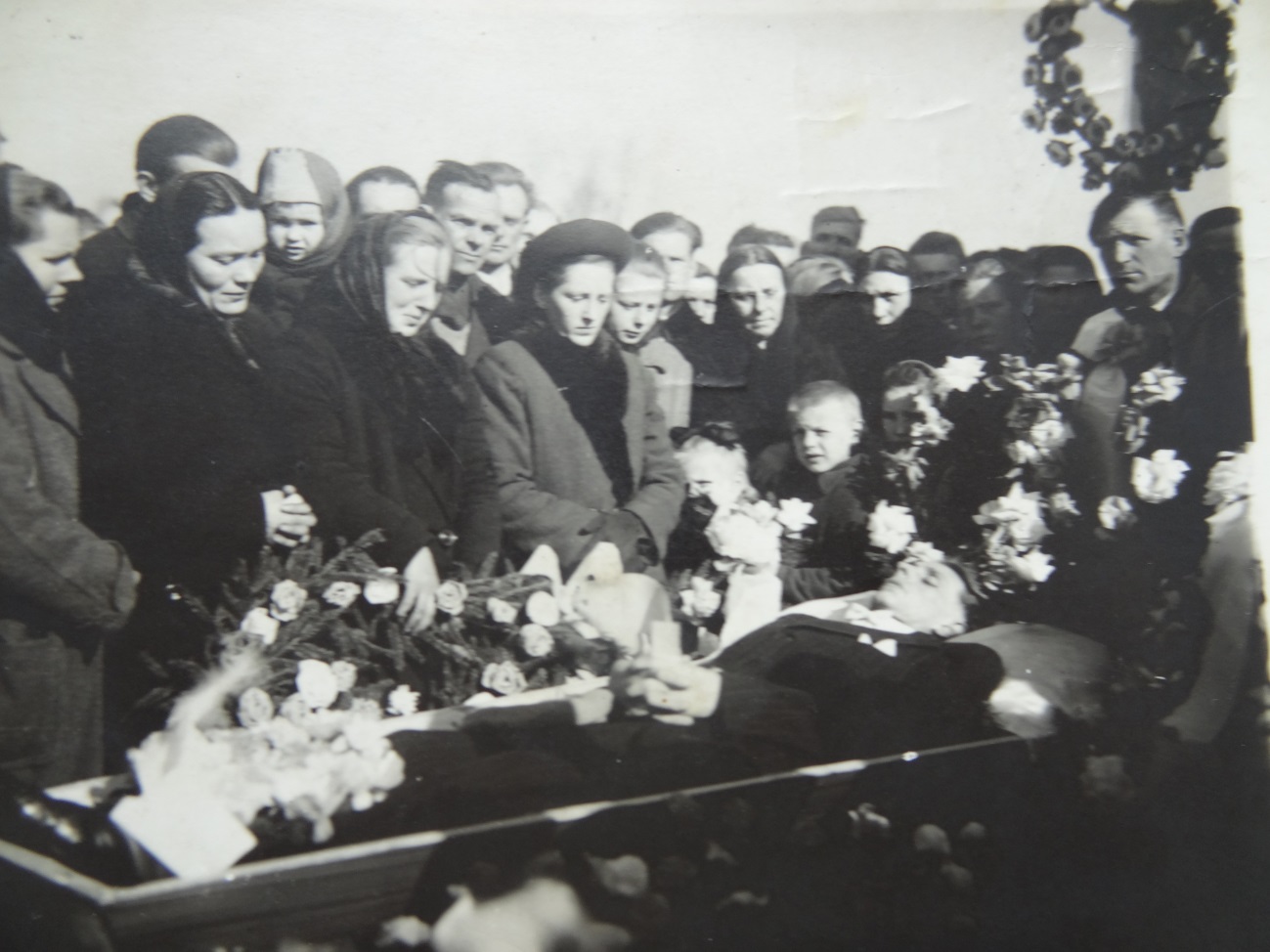 Coraz częściej rodziny znajdują czas na wspólne wakacje.
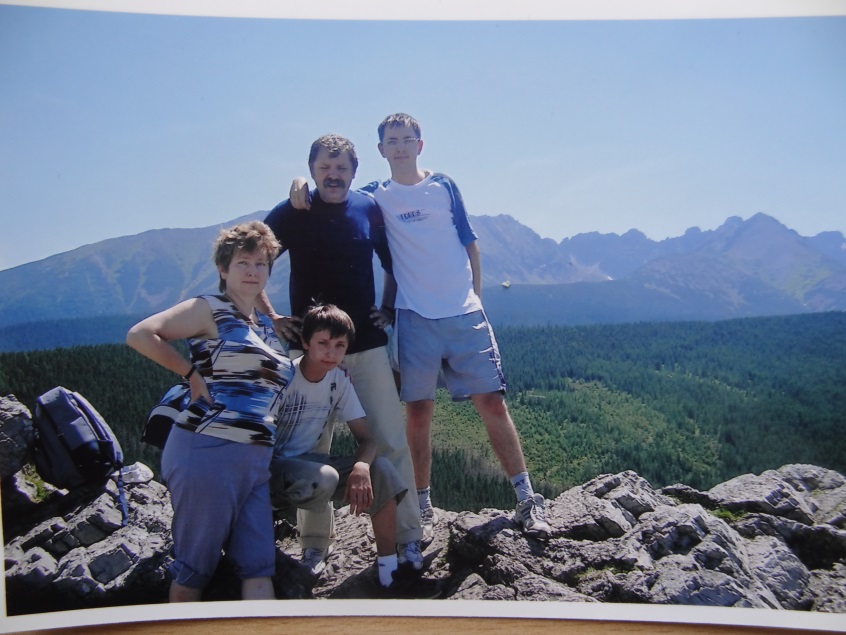 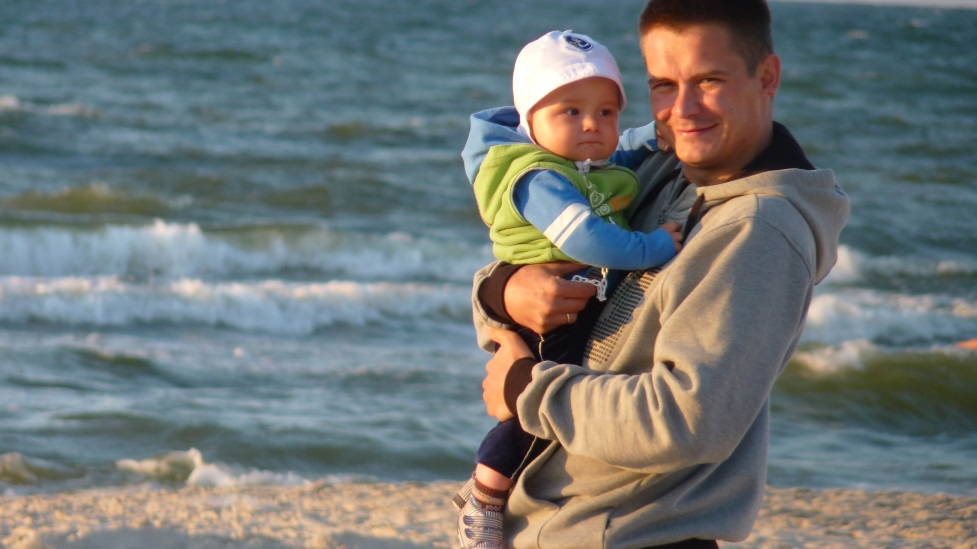 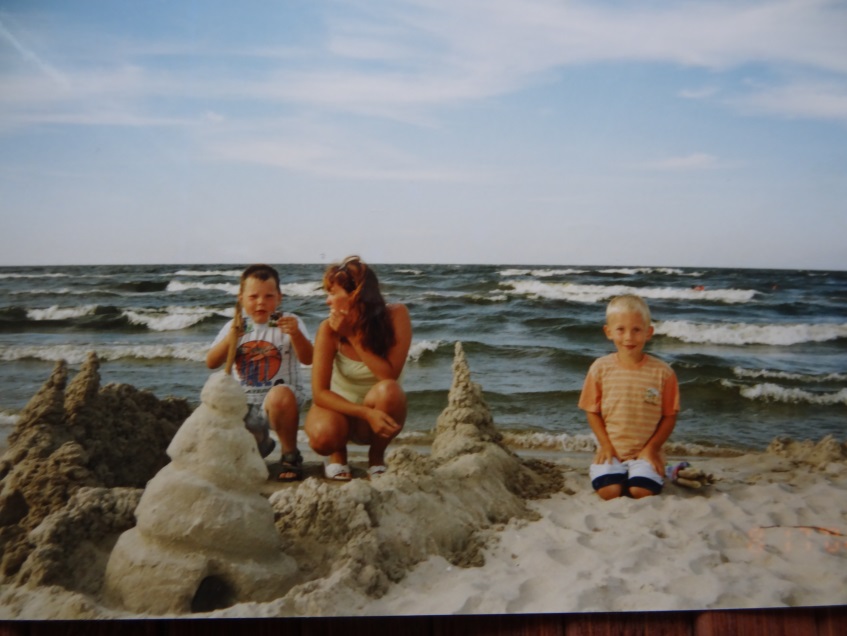 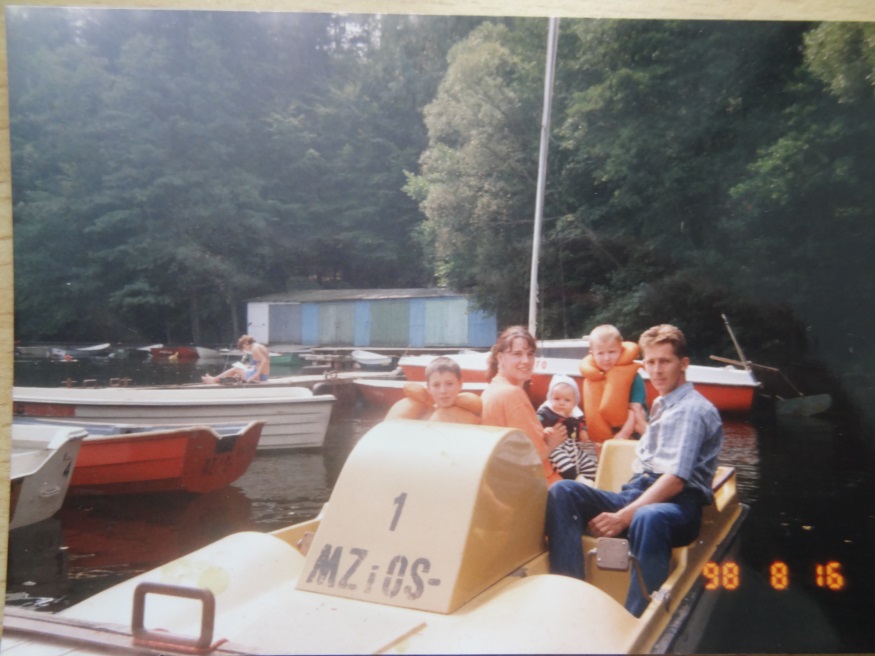 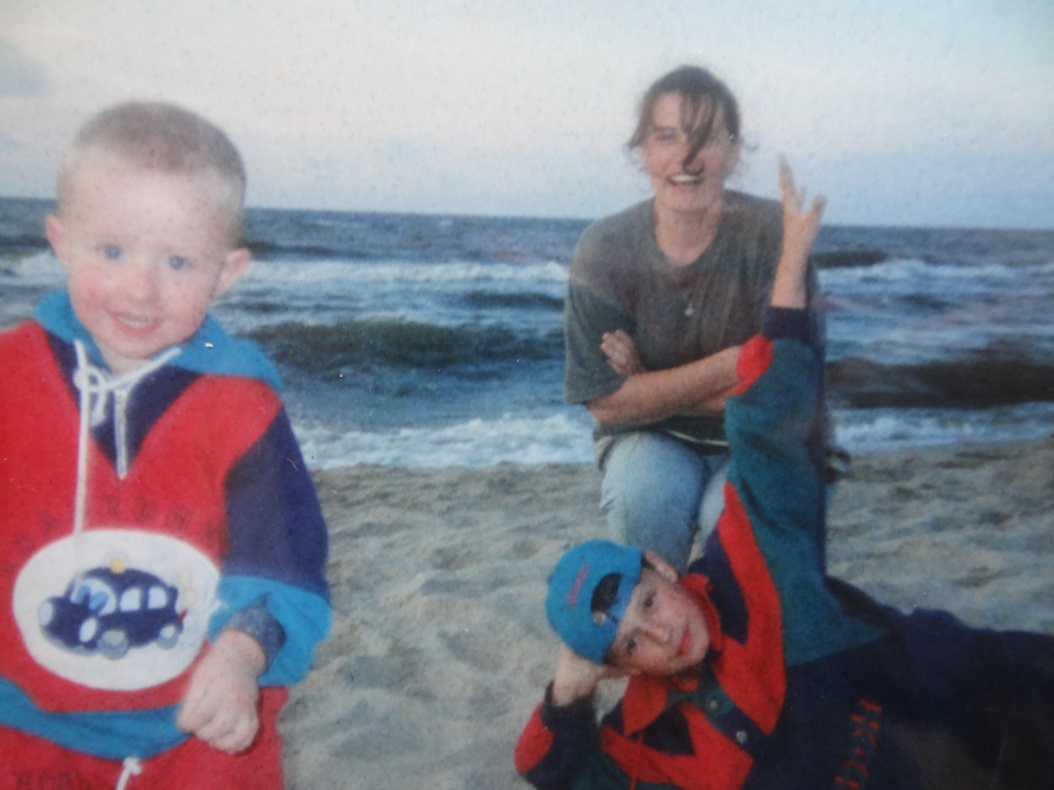 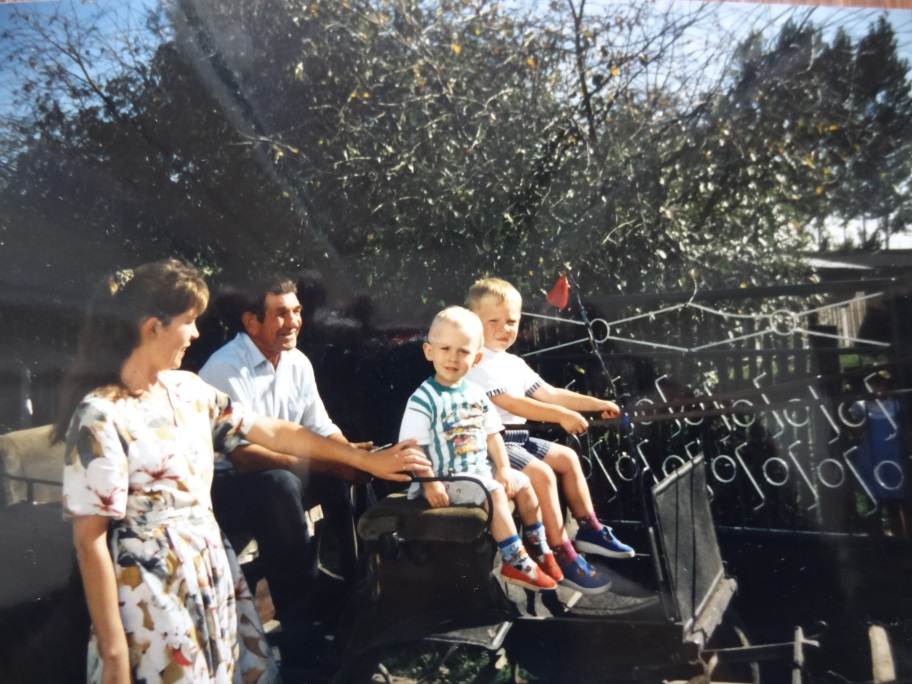 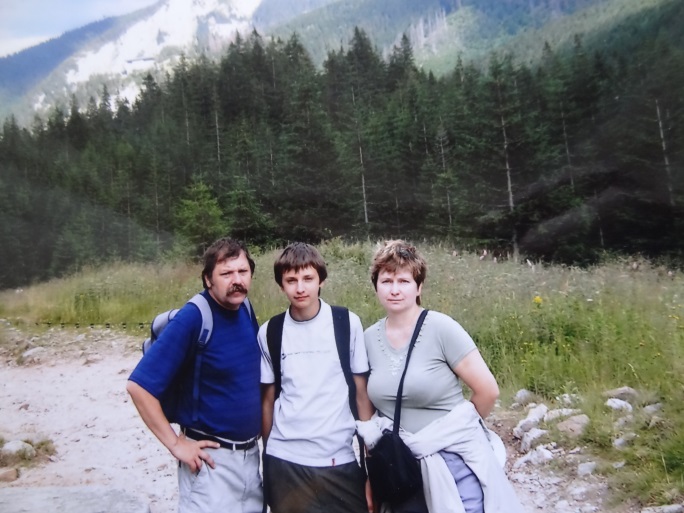 KONIEC